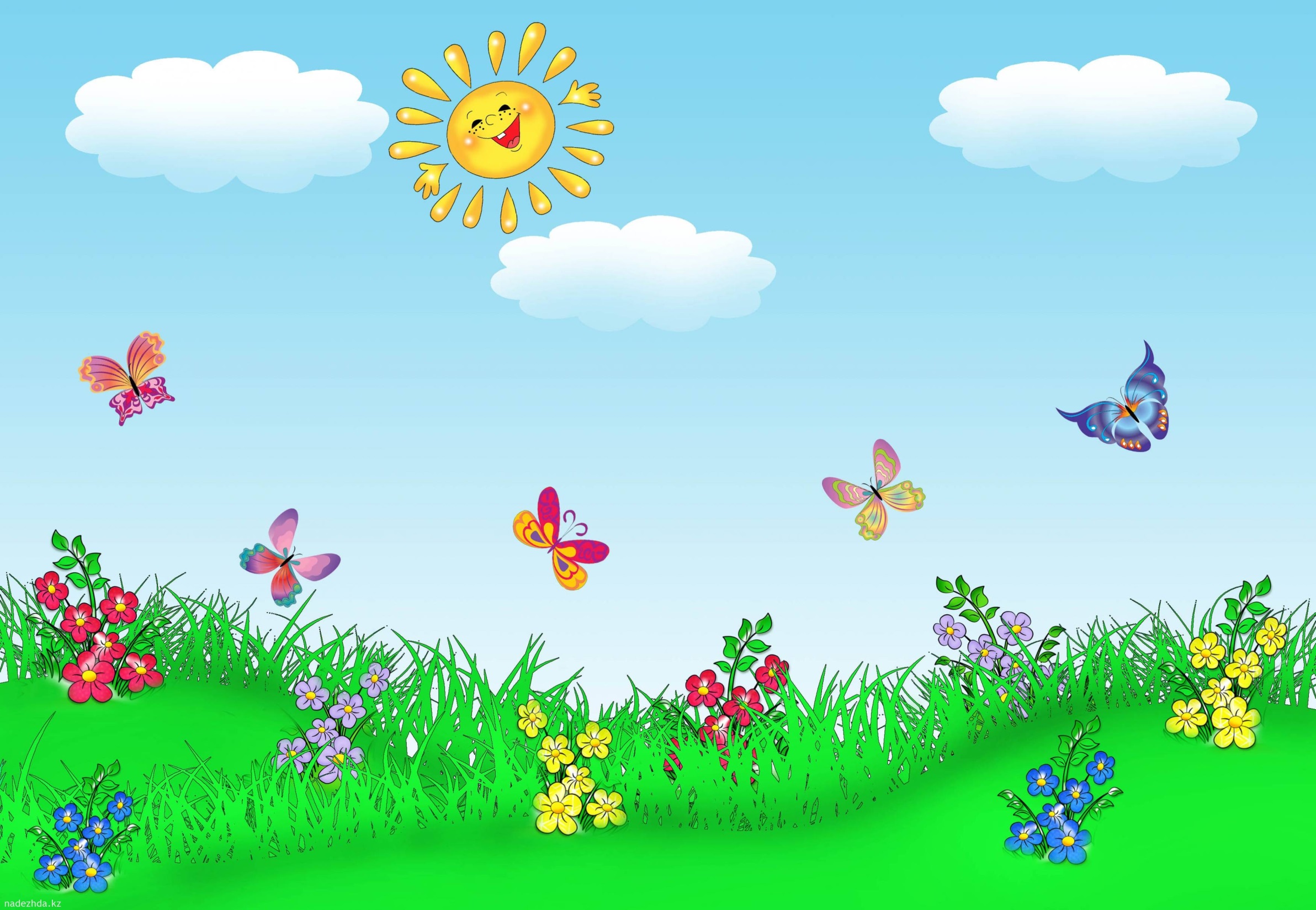 Проект: ЛЕТО - ЭТО МАЛЕНЬКАЯ ЖИЗНЬ!
старшая группа
воспитатели:
В.А. Шуваева
Н.А. Смирнова
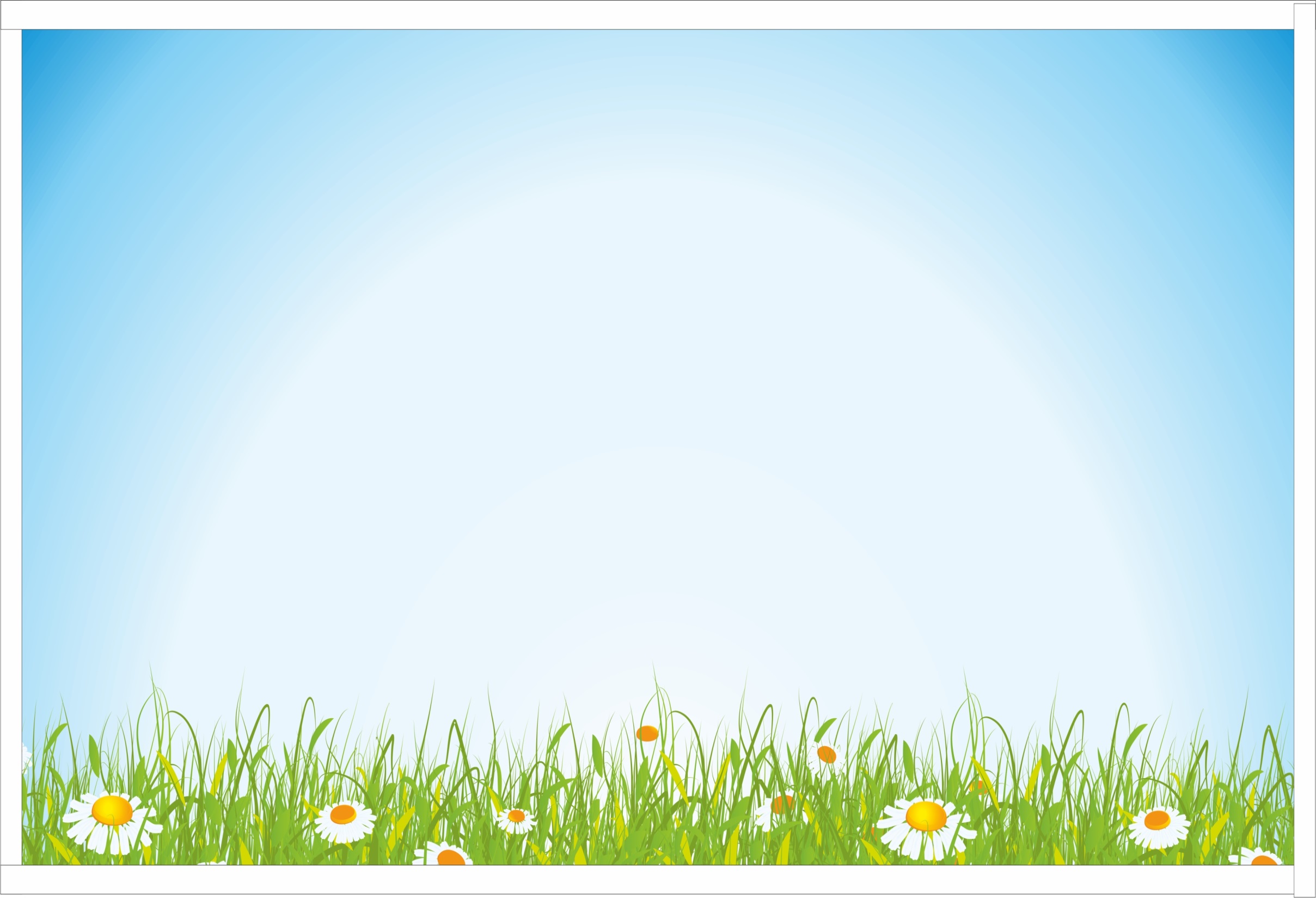 Участники проекта: дети старшей группы, воспитатели.
Продолжительность проекта: июль - август.
Тип проекта: информационно – творческий.
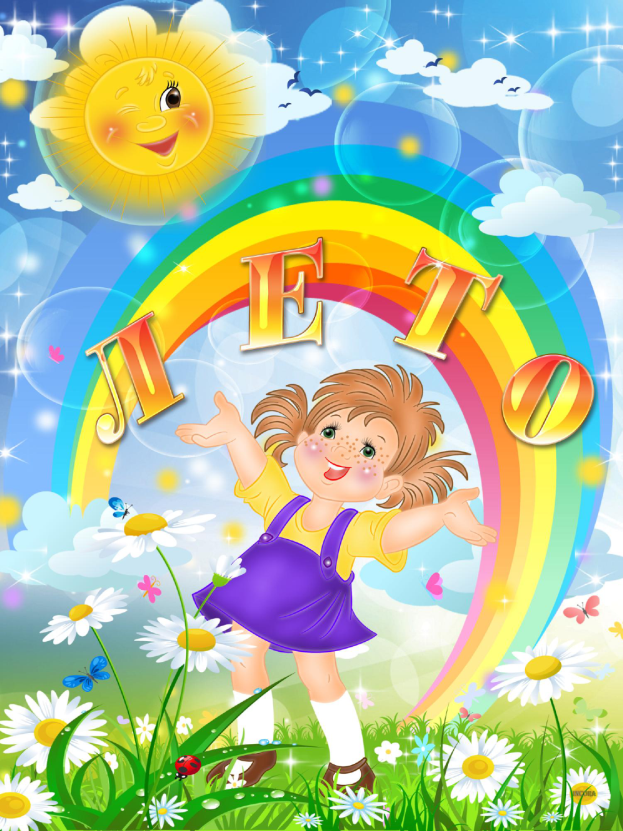 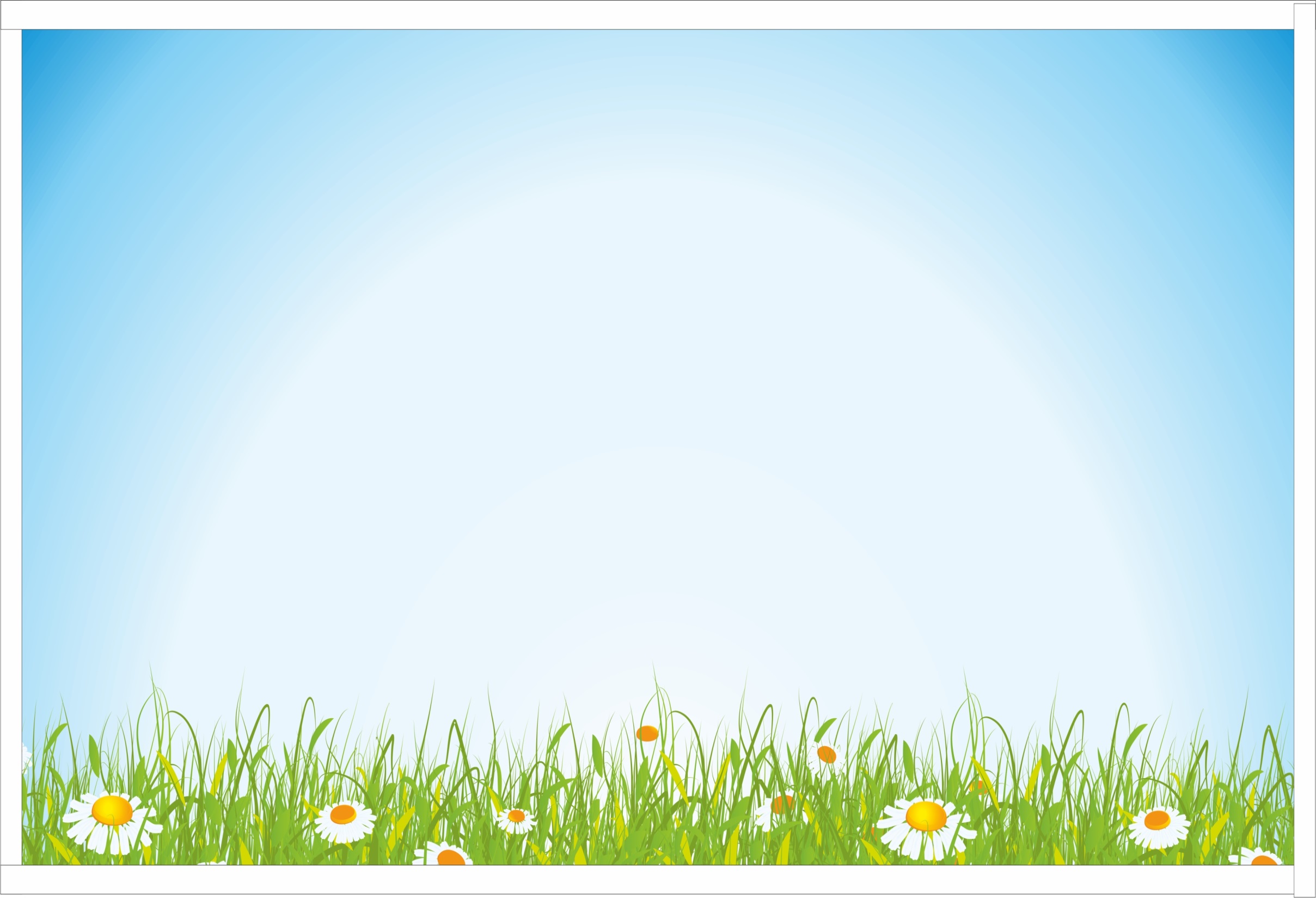 Цель: углубление представлений детей о лете, как времени года;  развивать художественно-эстетическое отношение к окружающей действительности, обогащение детских впечатлений.
Задачи:
Формировать представления детей о лете, летних изменениях в природе.
Закрепить представления детей о летнем отдыхе, развлечениях на свежем воздухе, труде в природе.
Познакомить с разнообразием летнего отдыха детей и их родителей.
Развитие художественно-эстетических способностей, умений и навыков продуктивной деятельности.
Объединять детей и родителей к совместной деятельности.
Воспитывать любовь к природе через беседы, чтение художественной литературы, экскурсии, наблюдения.
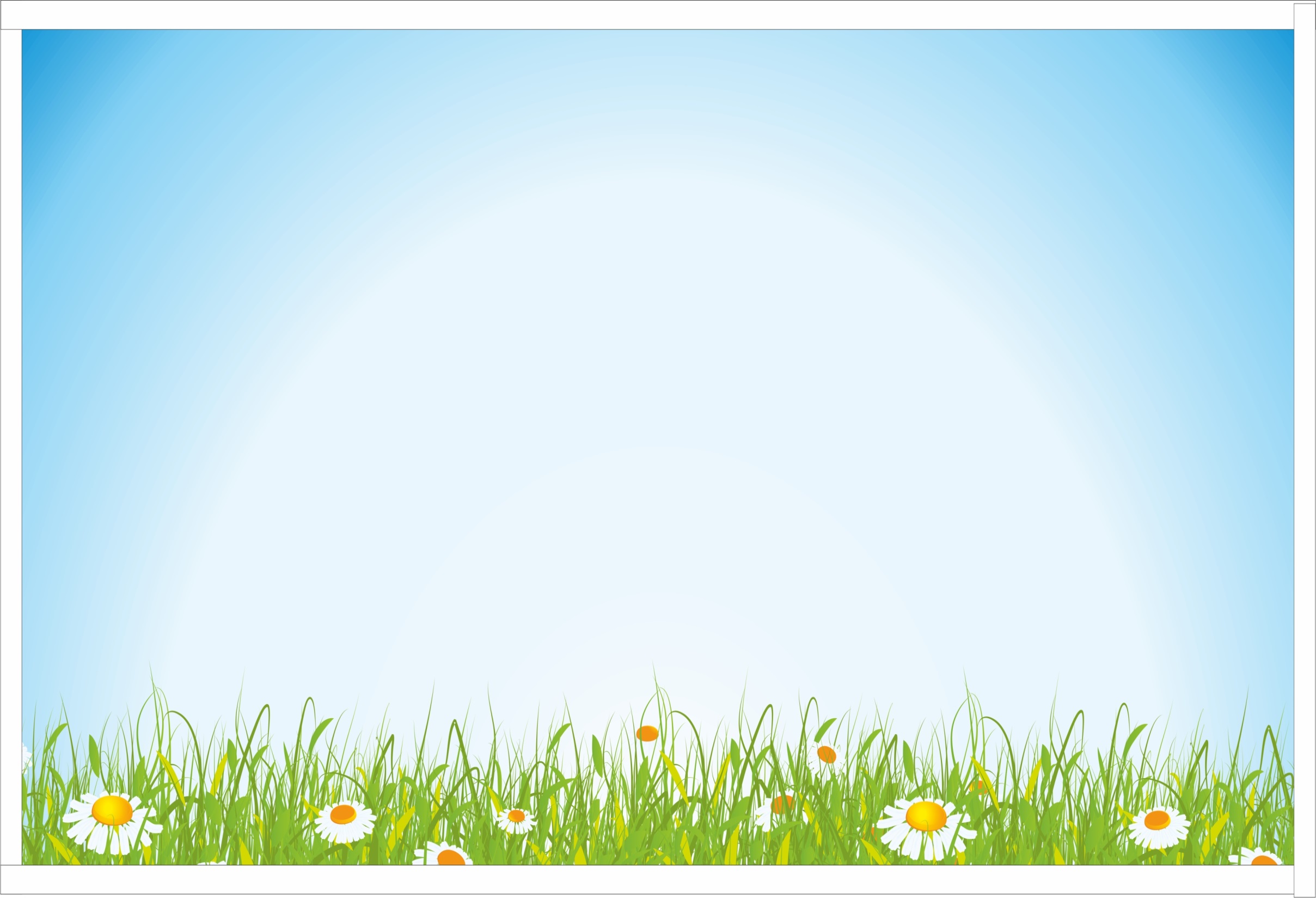 1 Этап подготовки.
    Беседа о лете. О летнем отдыхе, о его разнообразии.
    2 Этап:  работа над проектом.
    Рассмотреть картинки о летнем времени года.
    Чтение стихотворений о лете.  
   Разучивание стихов. 
Планируемые результаты:
Дети проявляют любознательность, интерес к сезонным изменениям в природе;
Дети могут вступить в диалог на летнюю тематику;
Рассказывают о лете;
Заучивают стихи;
Проявляют инициативу в оказании помощи взрослому (труд на летней грядке, работа в цветнике)
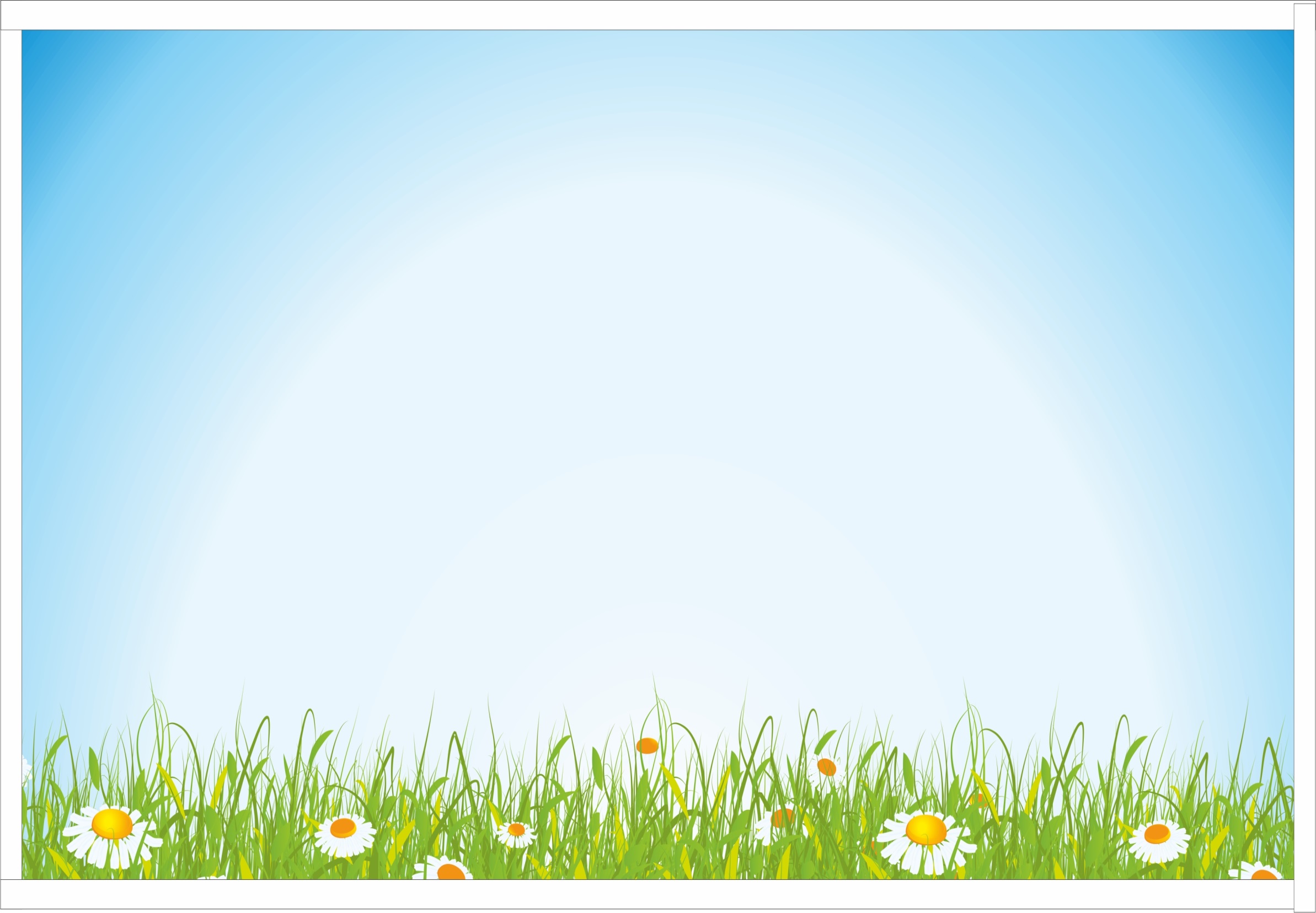 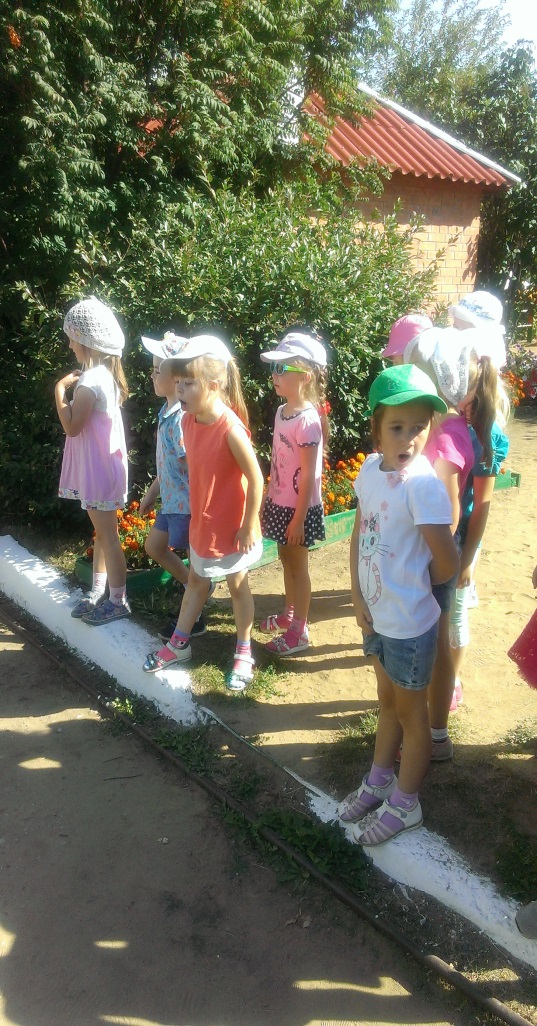 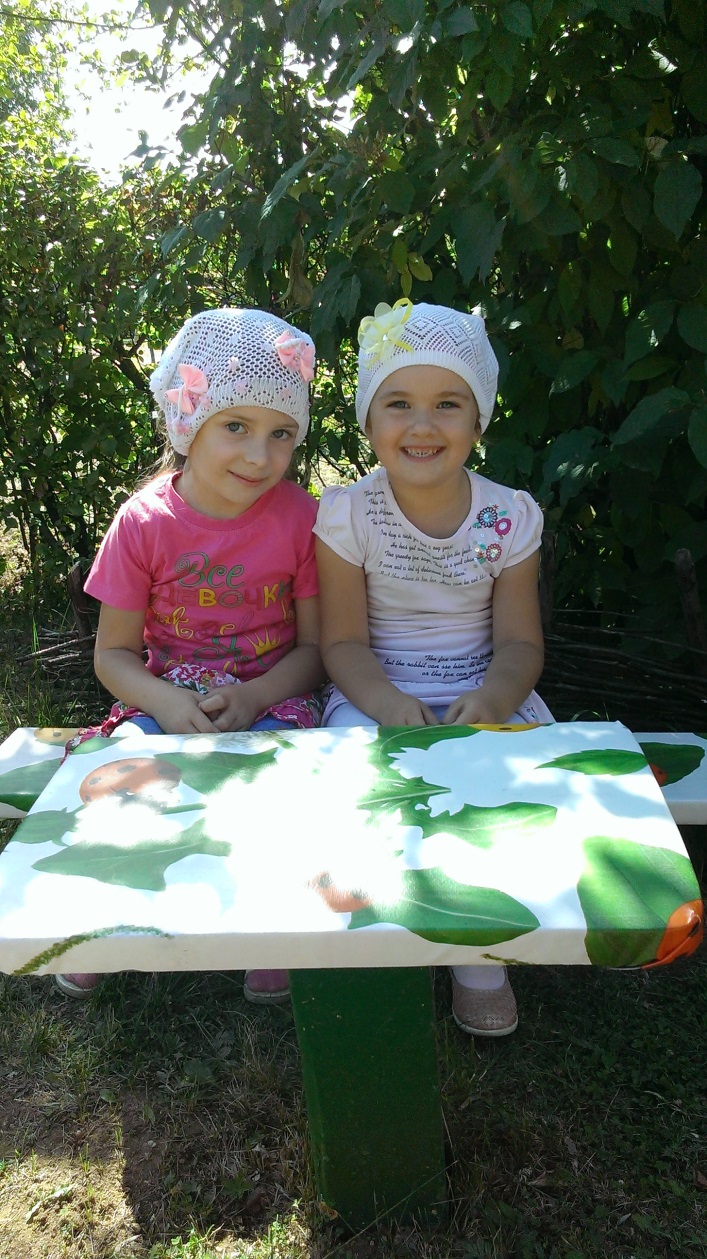 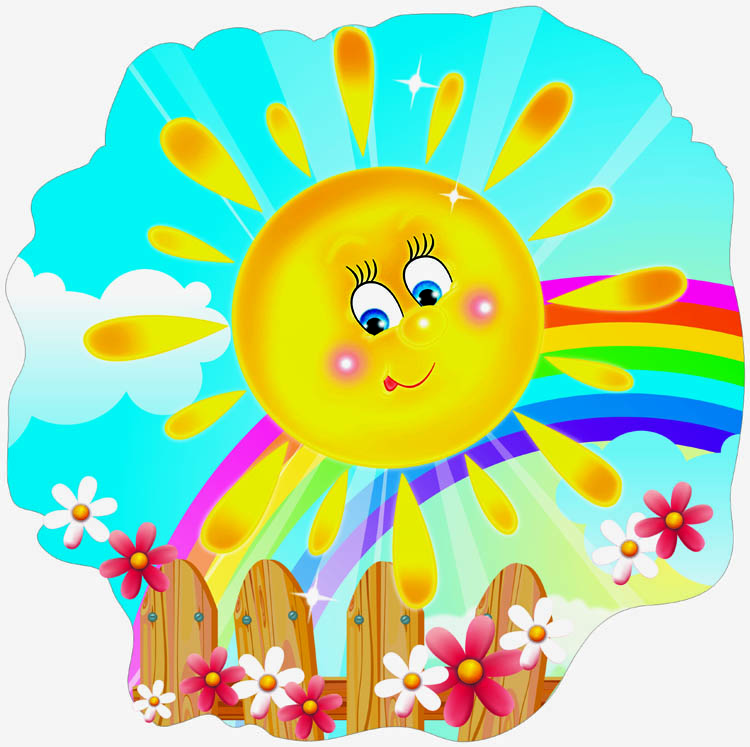 Колокольчики, ромашки,
Незабудки, васильки.
Босиком и без рубашки
Ходим мы, плетем венки.
В. Берестов
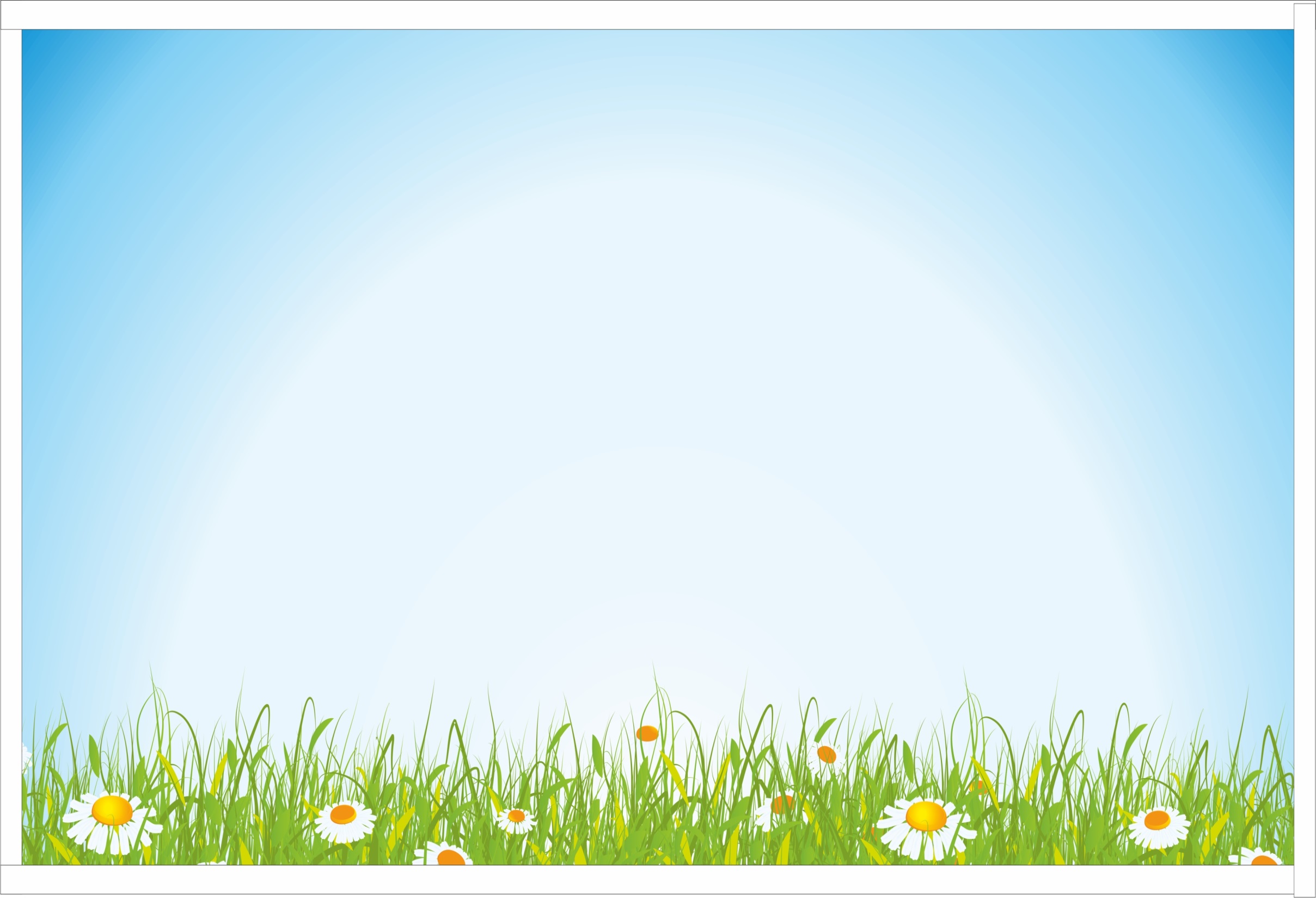 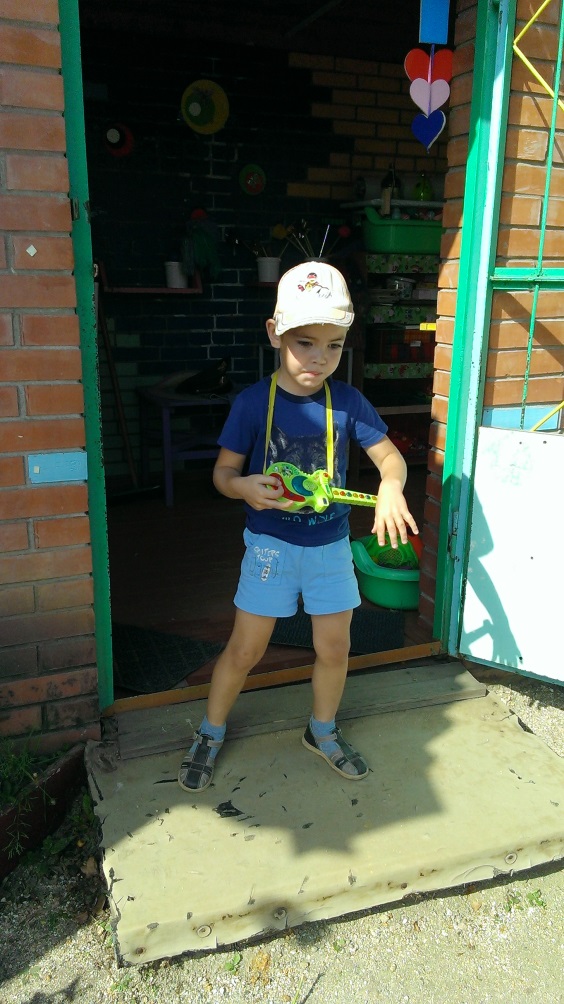 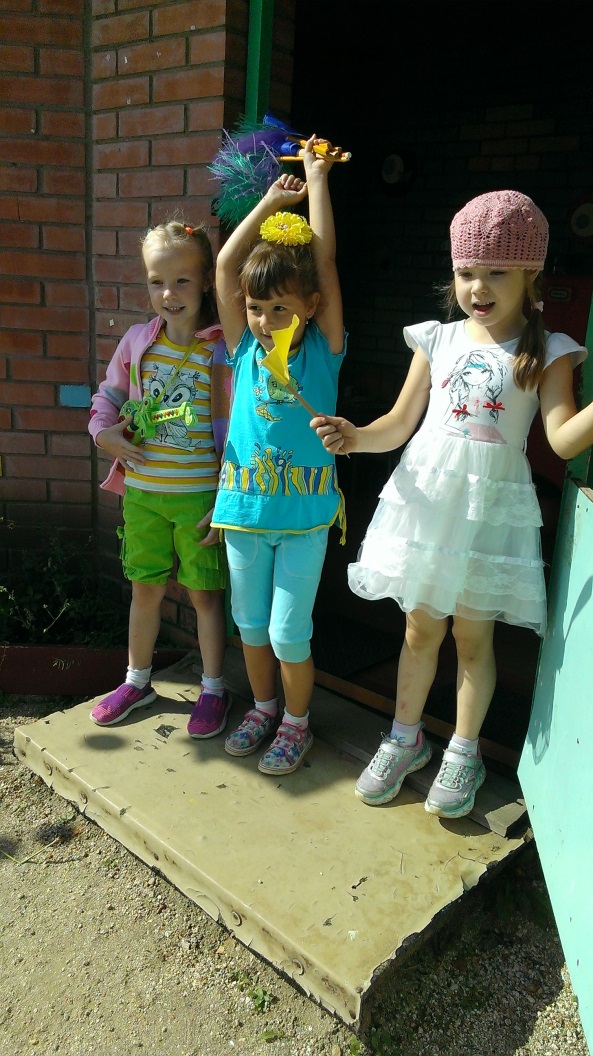 Маленький концерт
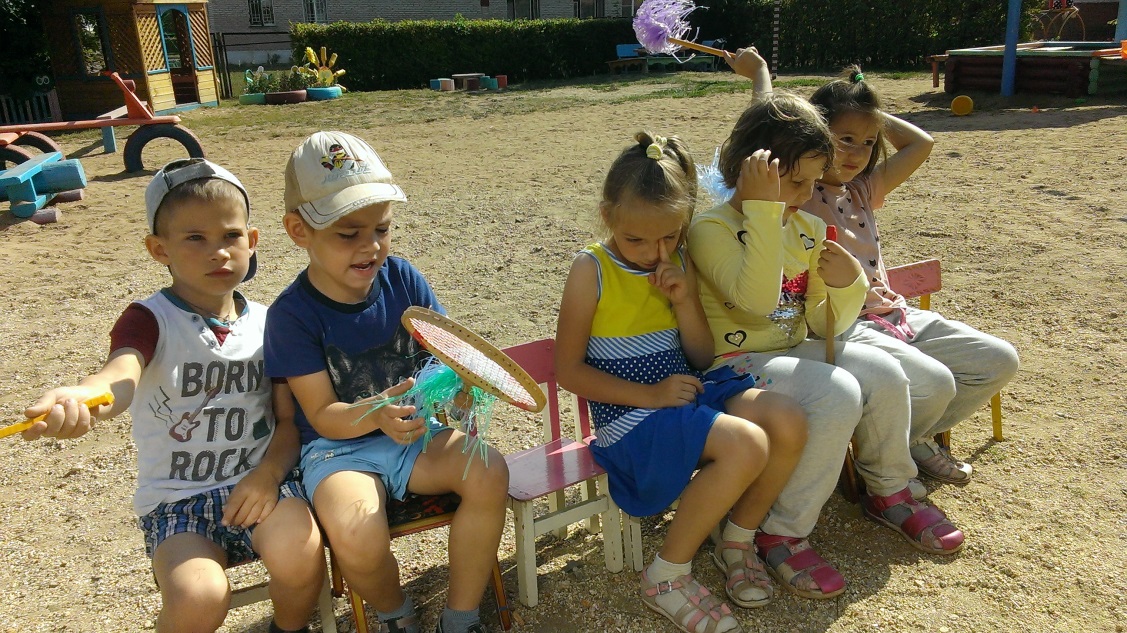 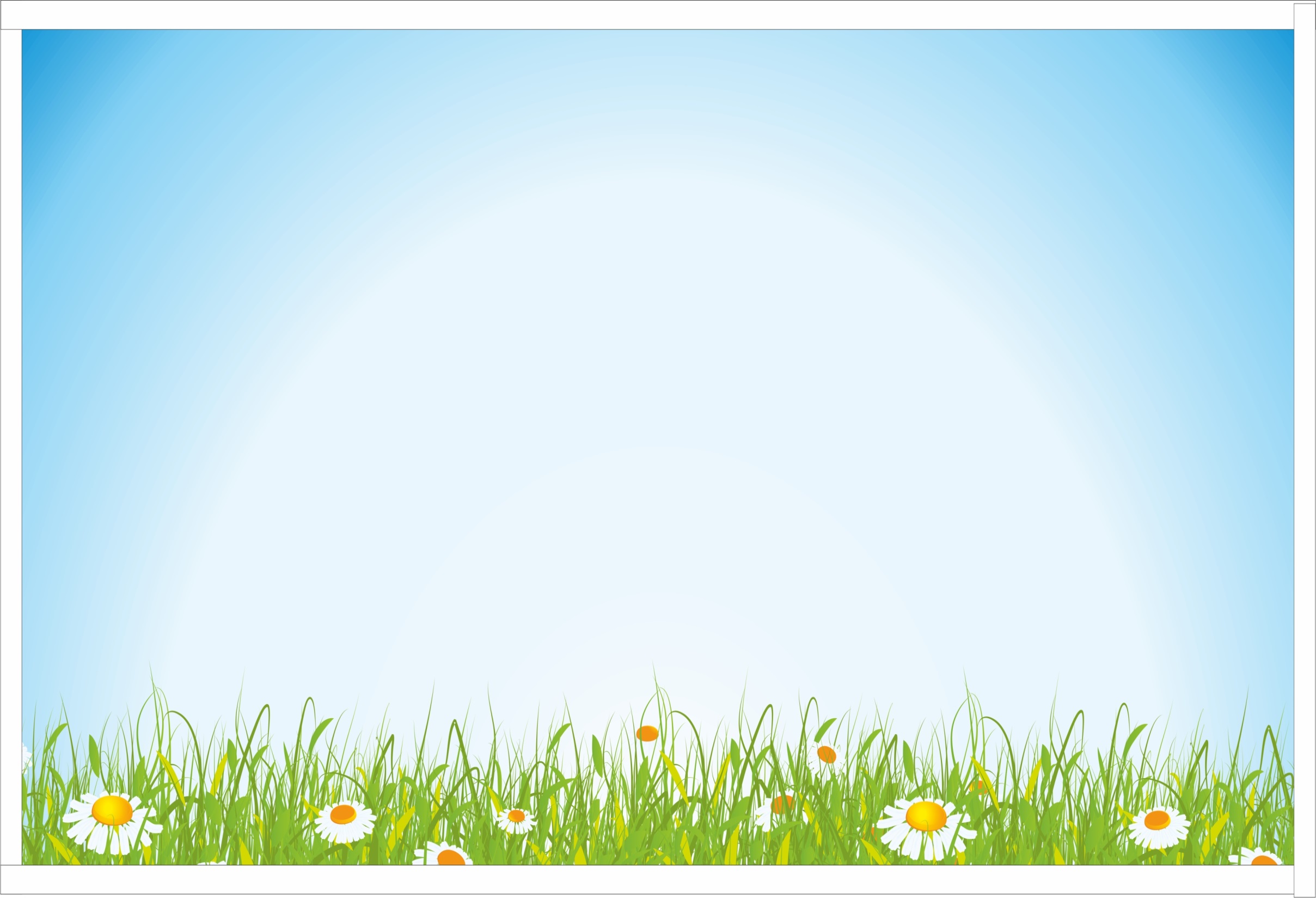 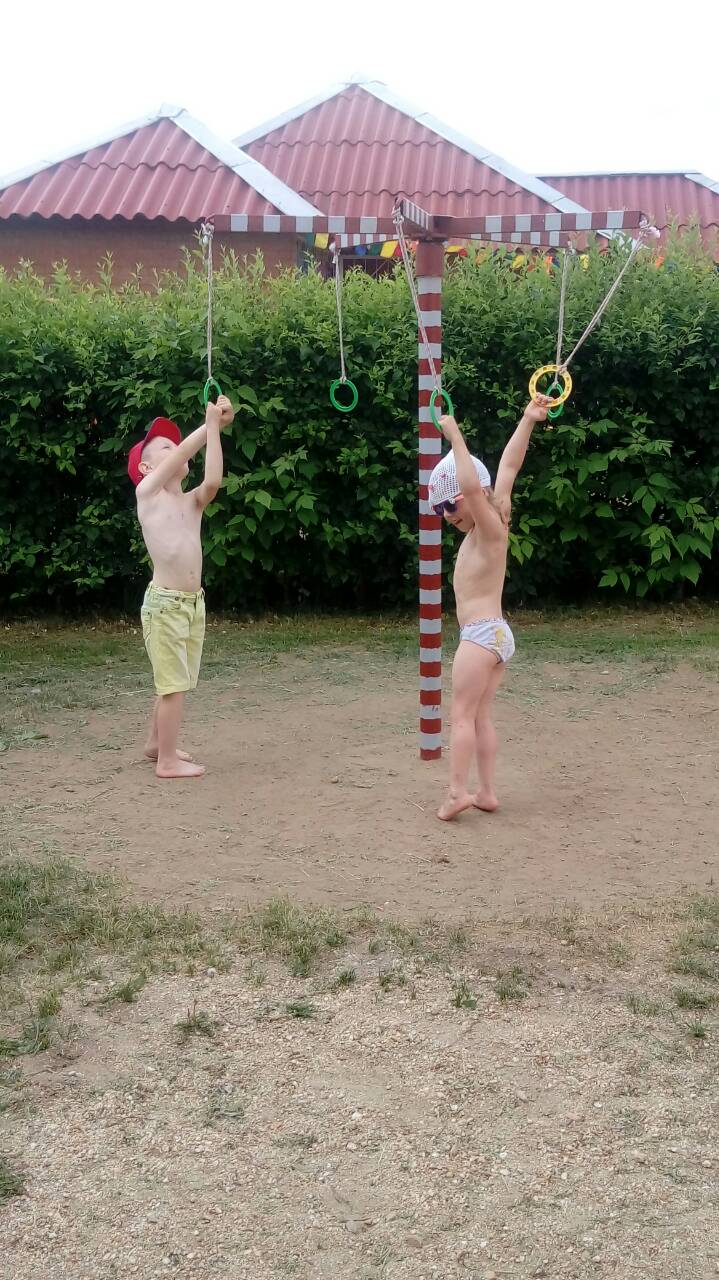 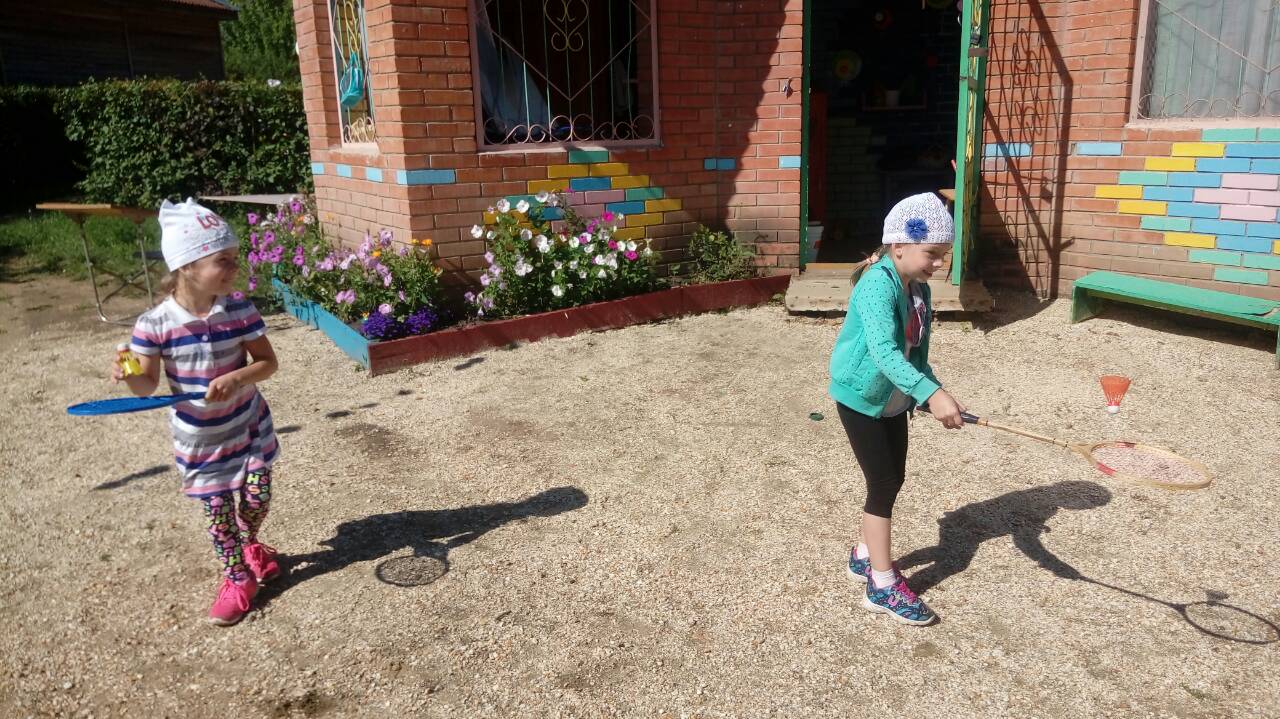 спорт
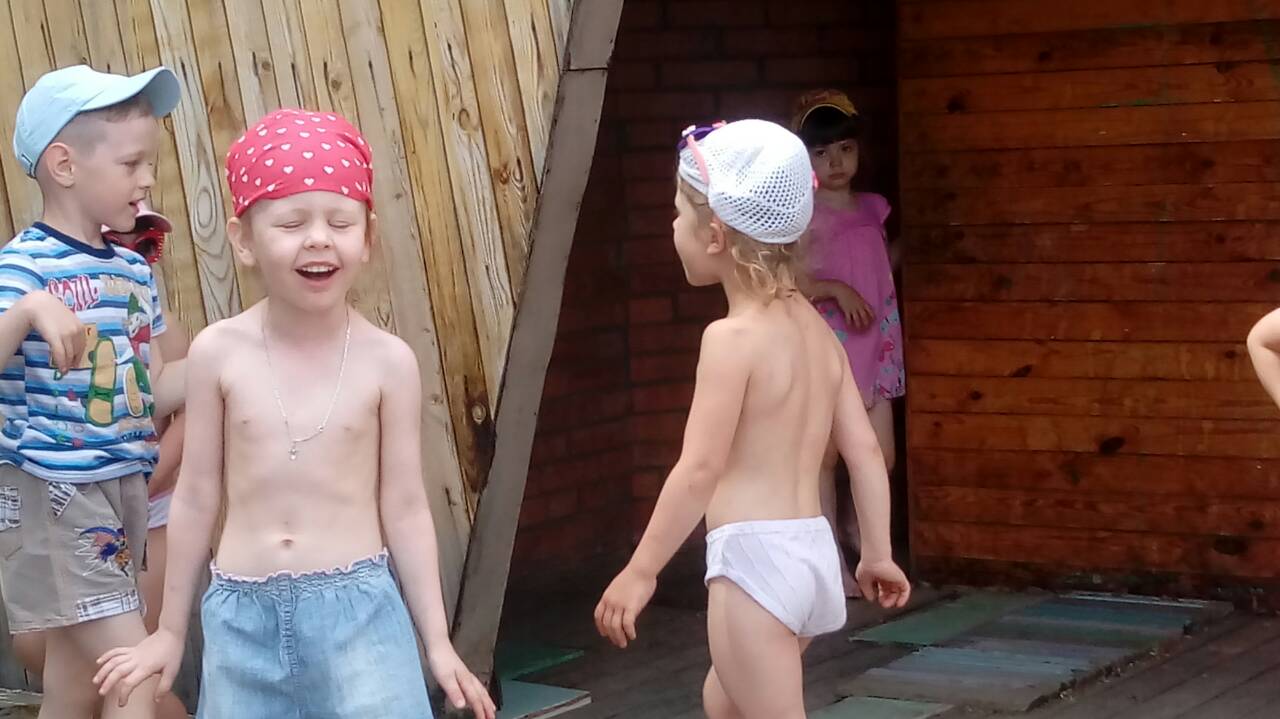 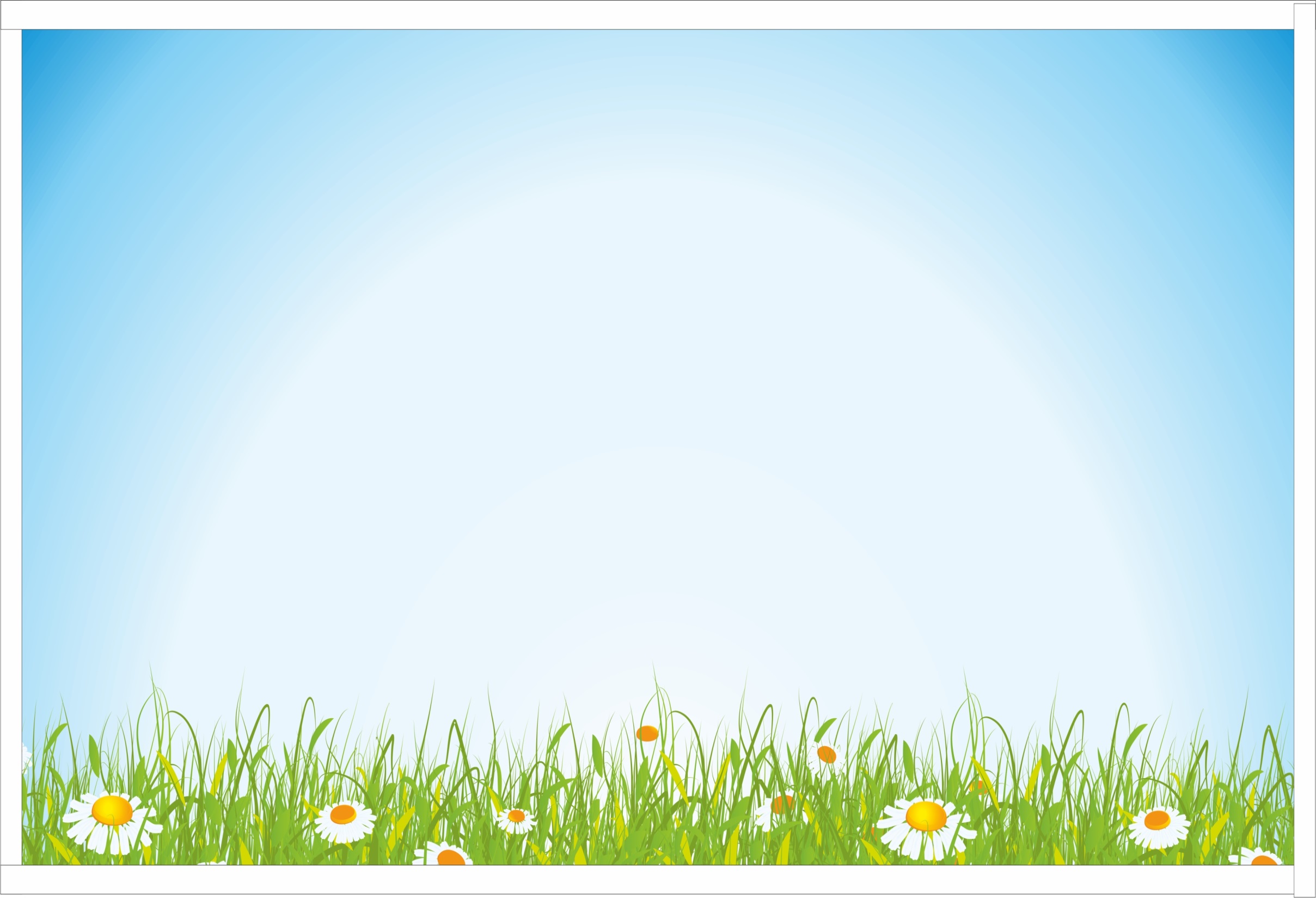 Строители
Пусть не сердятся родители,
Что измажутся строители.
Потому что тот, кто строит,
Тот чего-нибудь да стоит!
И неважно, что пока
Этот домик из песка!
Б. Заходер
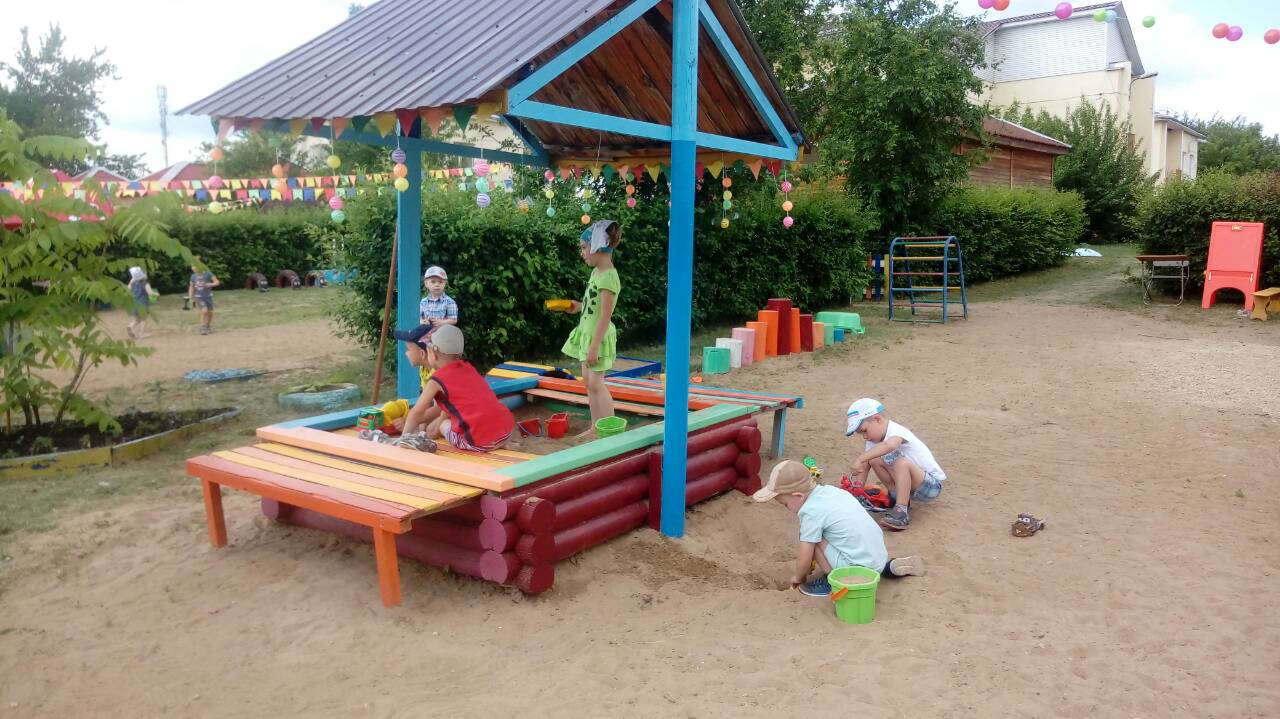 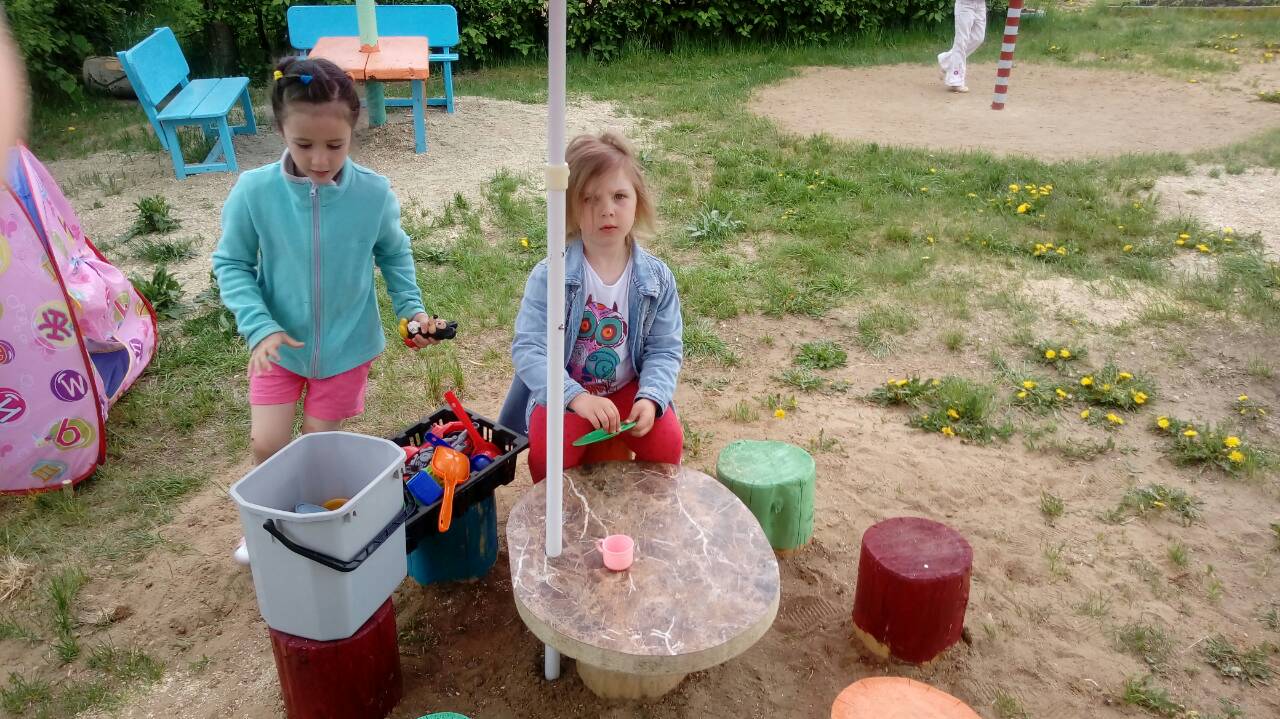 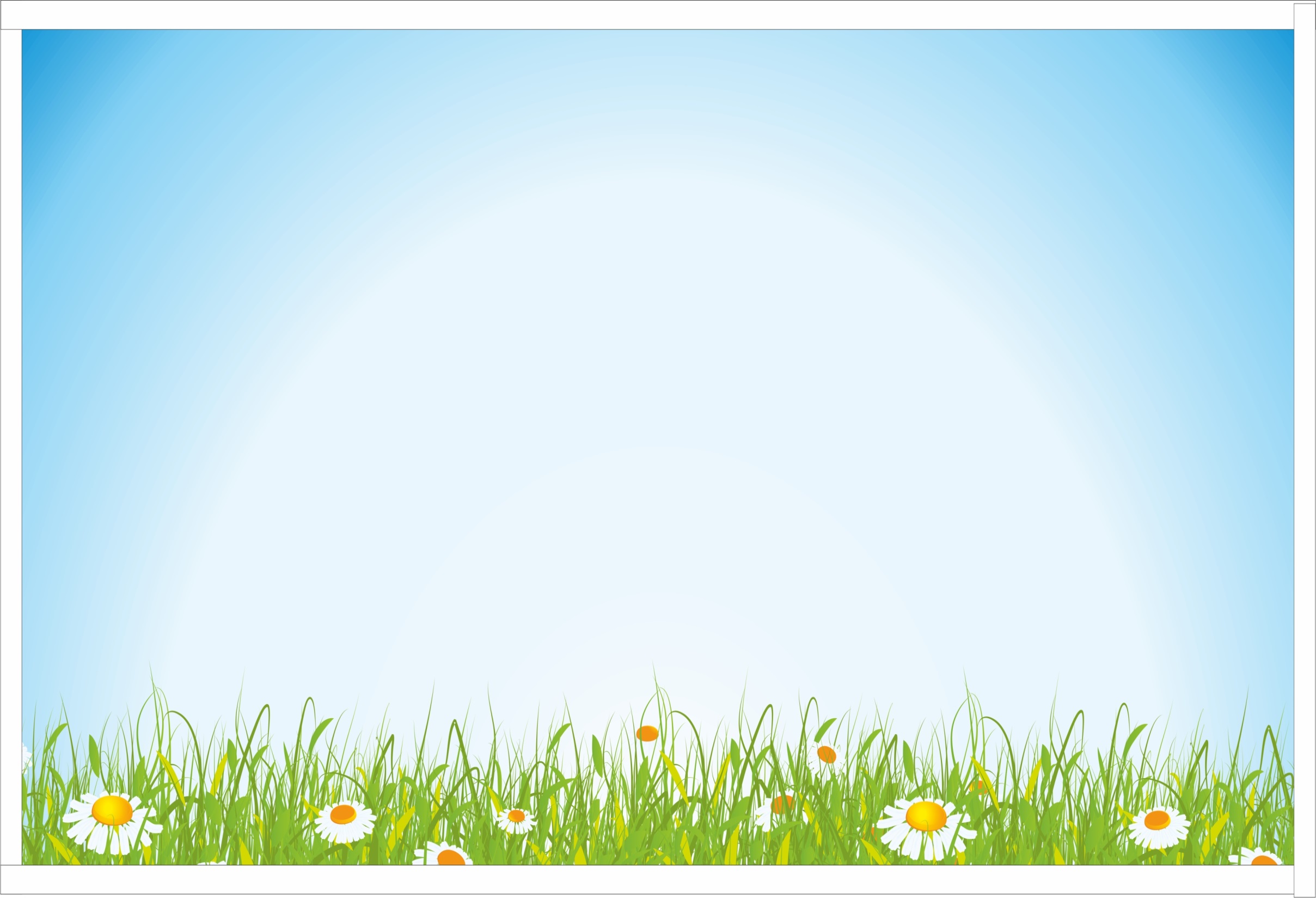 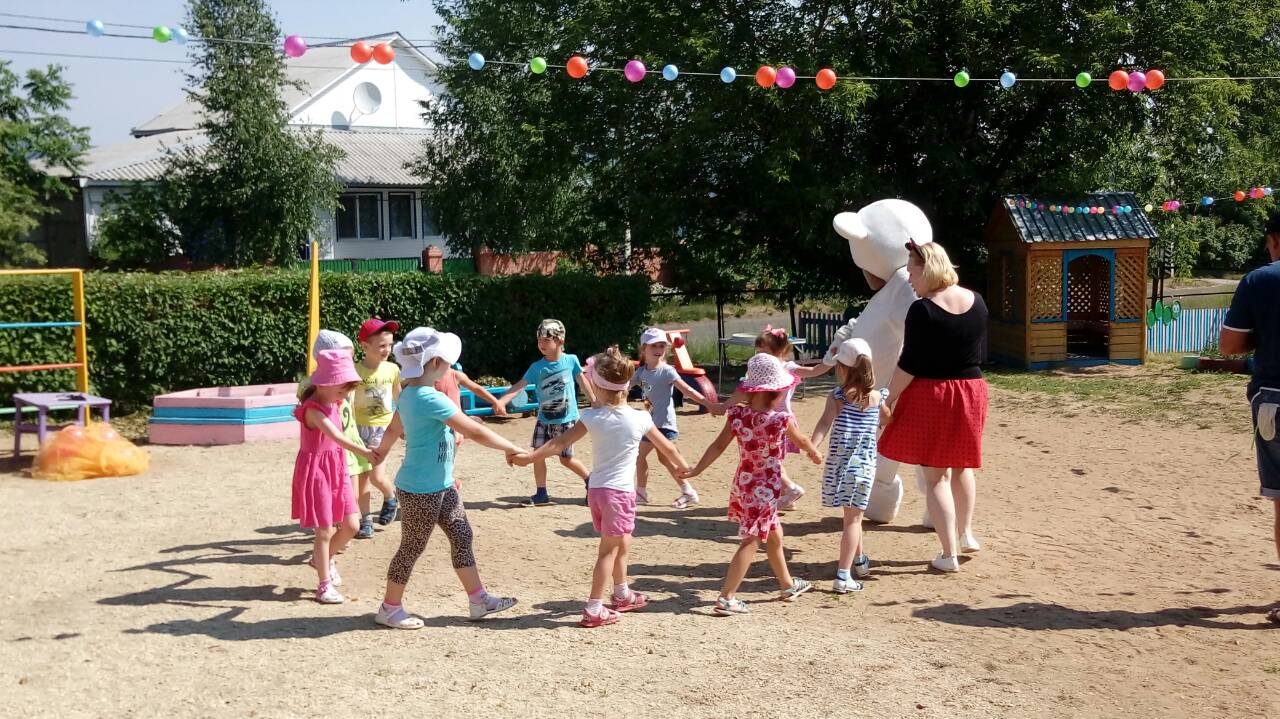 Танцуем и поем
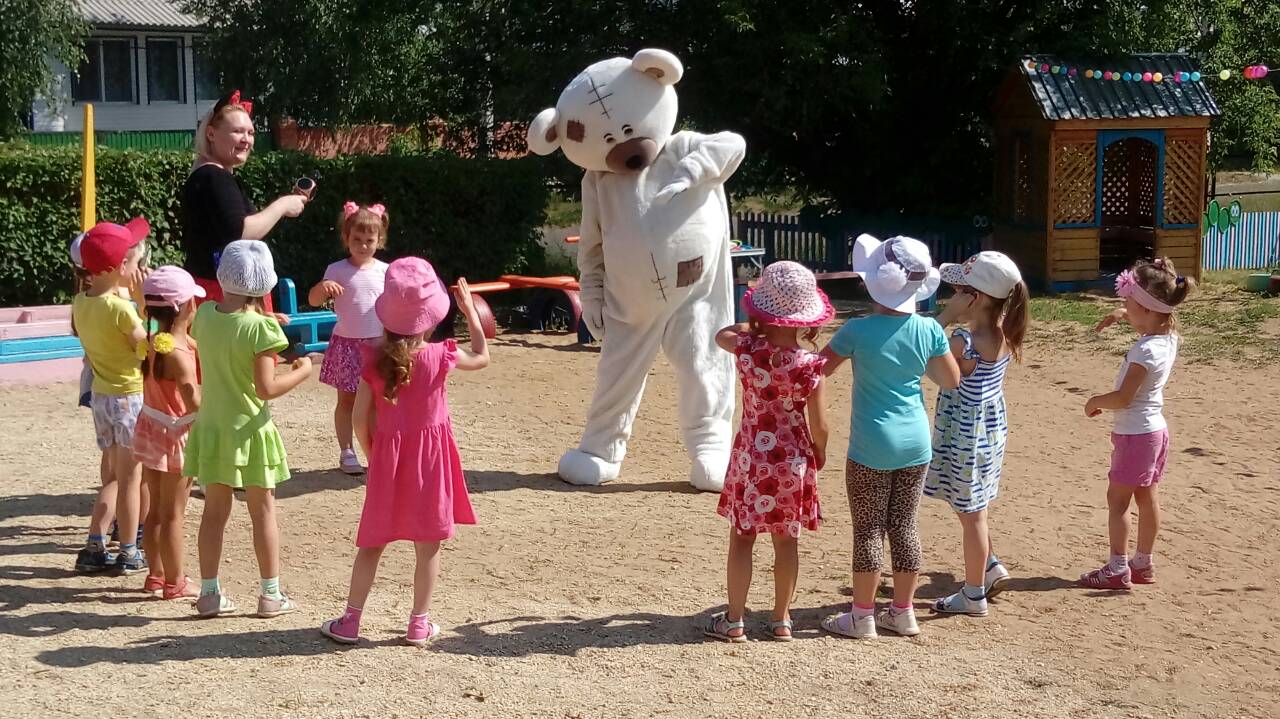 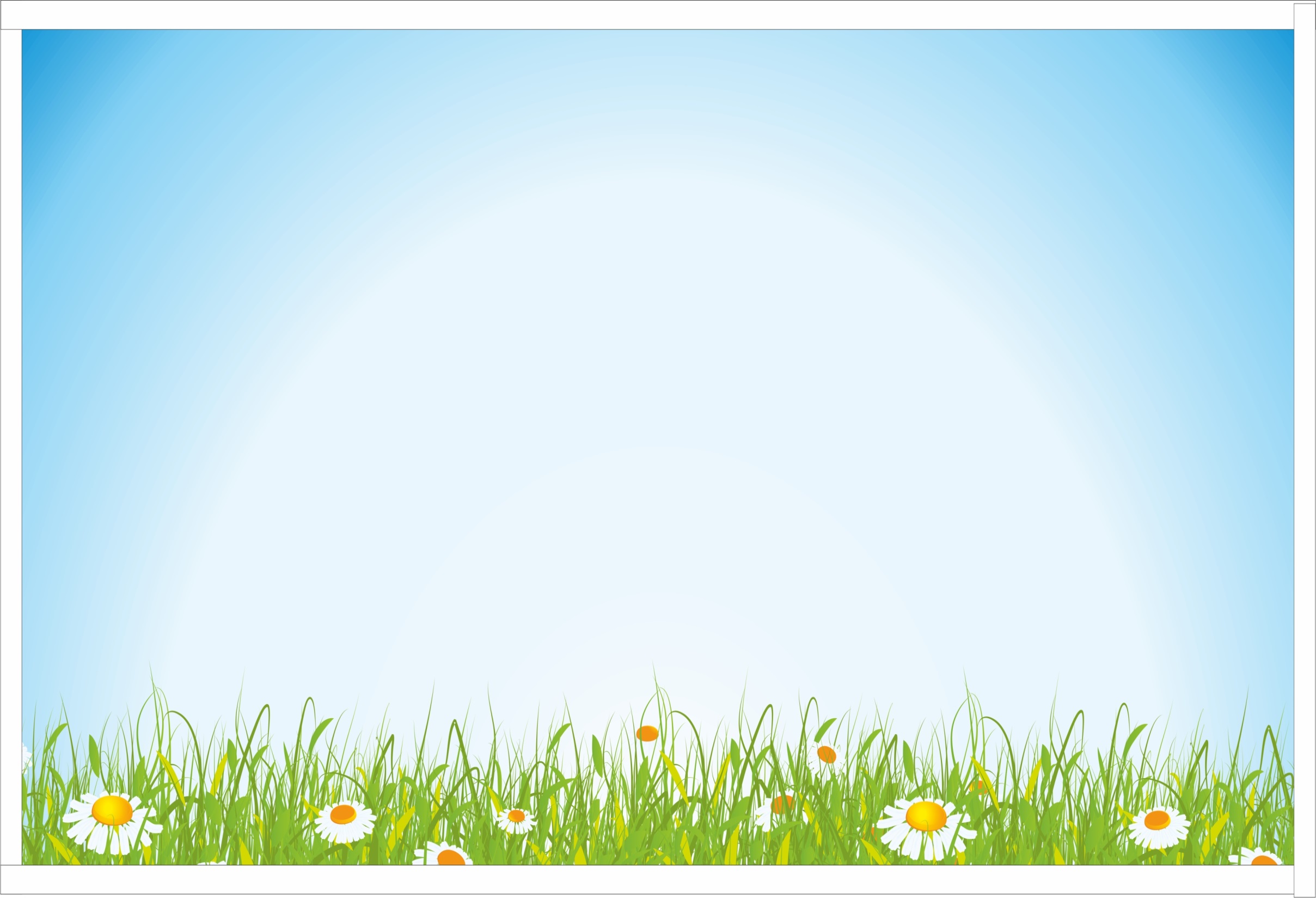 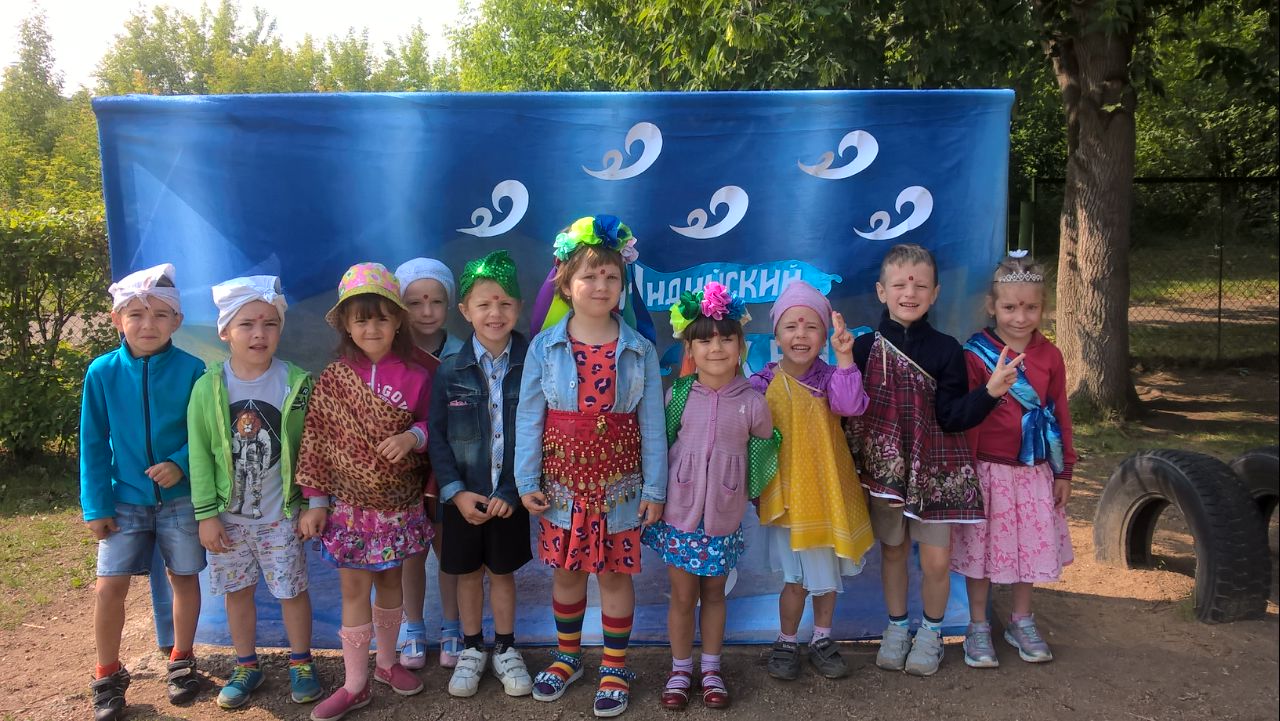 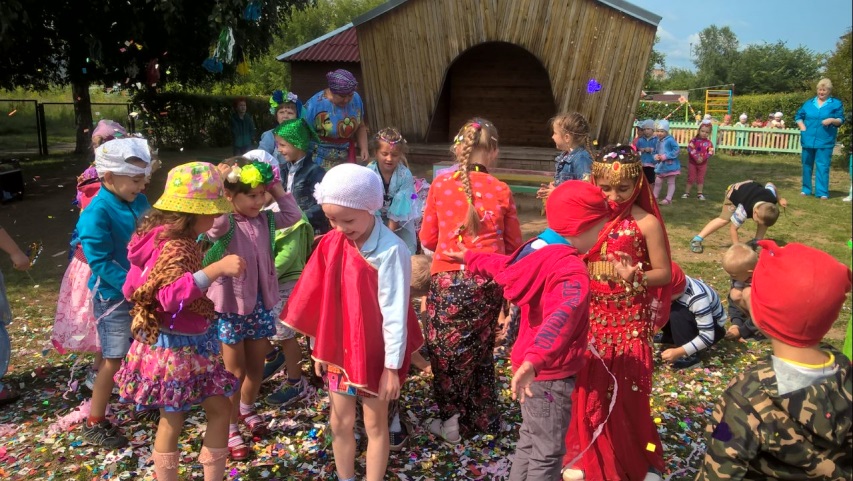 Развлечения
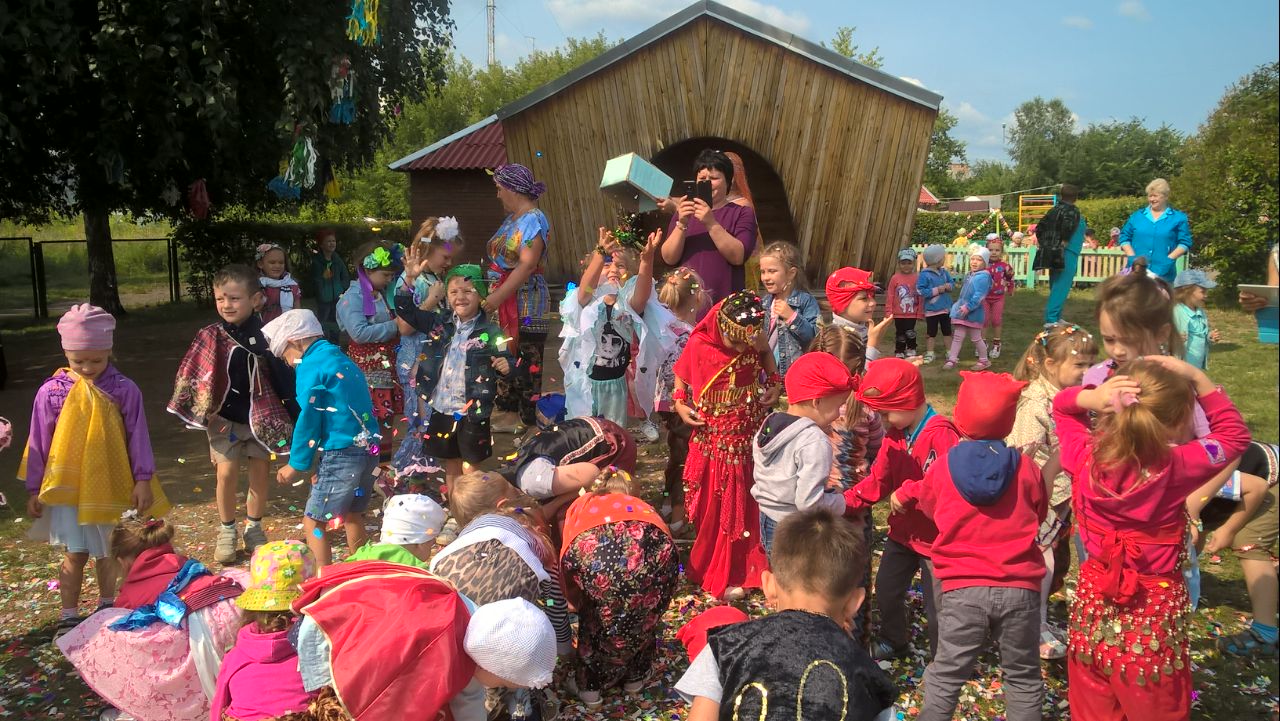 Озорник
Полосатый, босоногий,
Шлепал дождик по дороге.
Озорник на всякий случай
Был привязан к маме-туче.
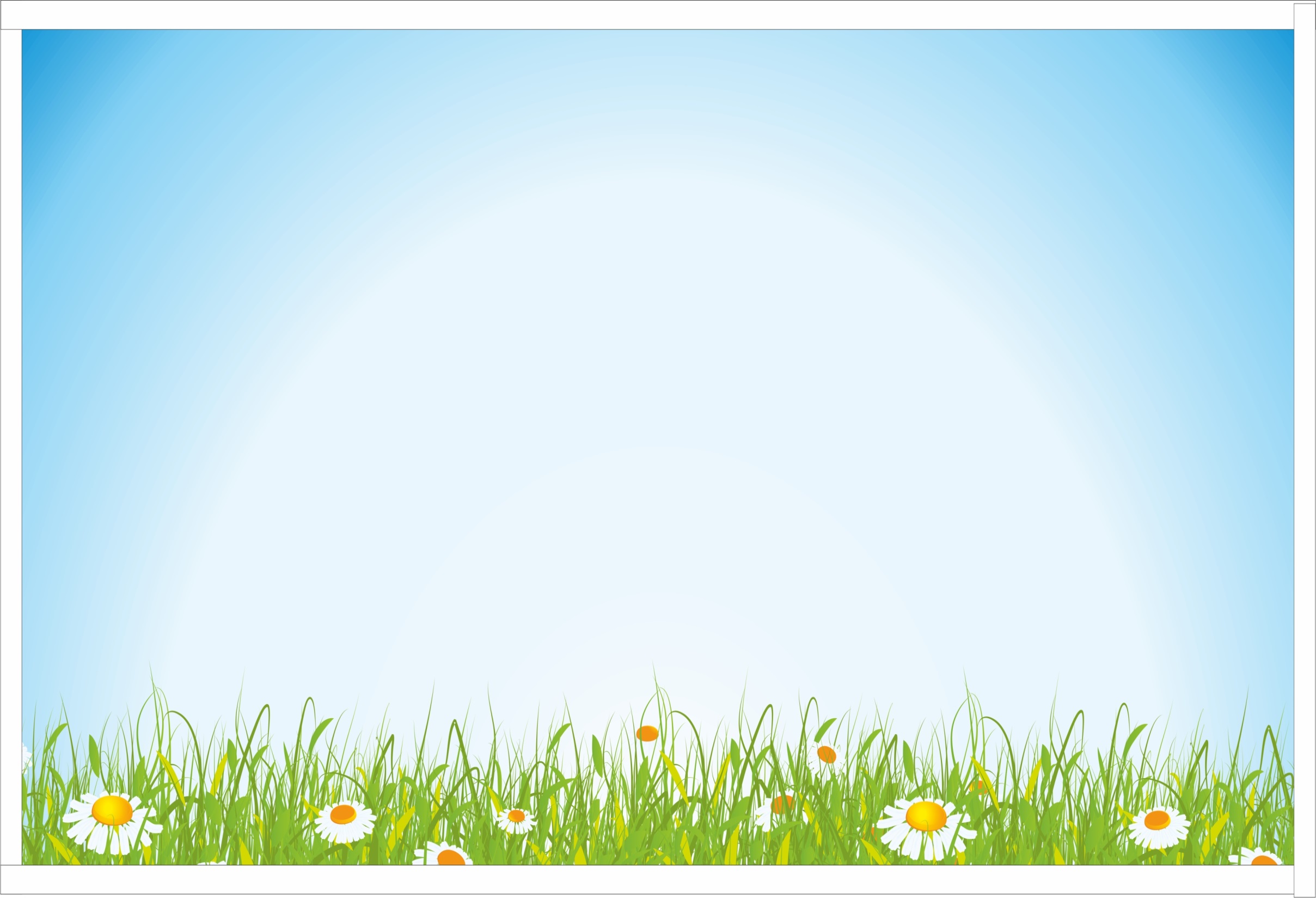 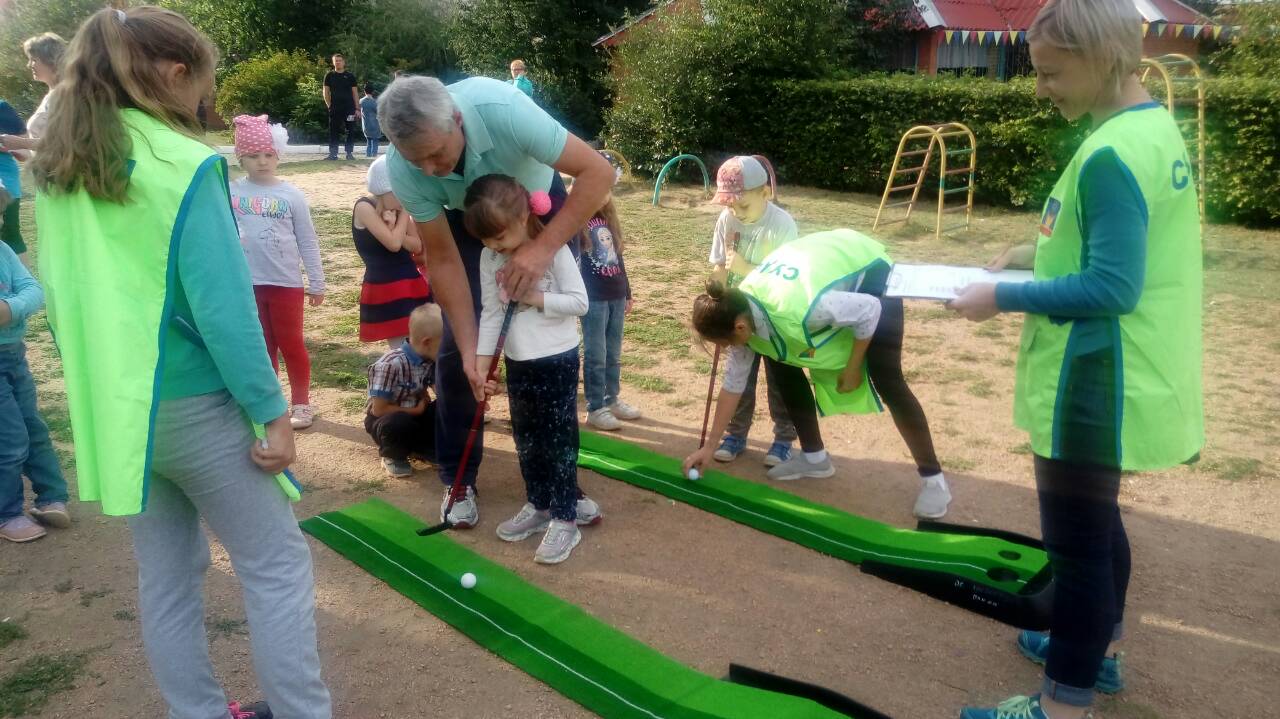 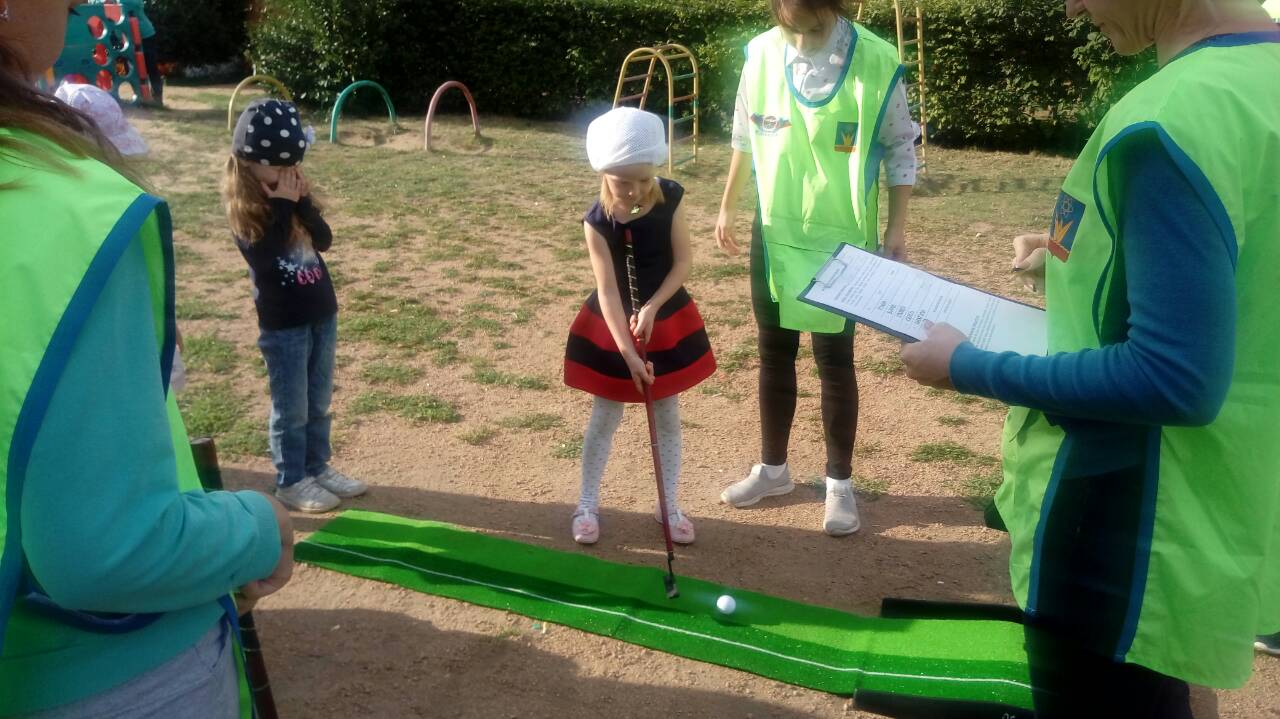 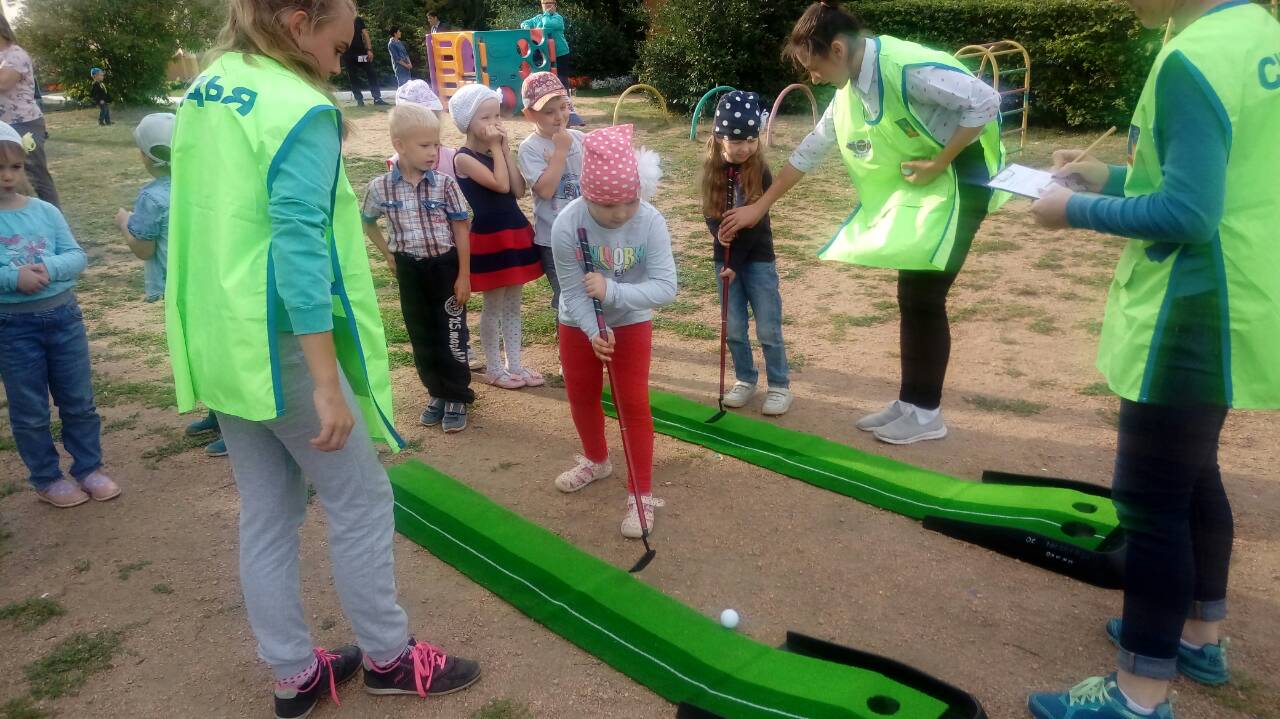 Дедушка учит
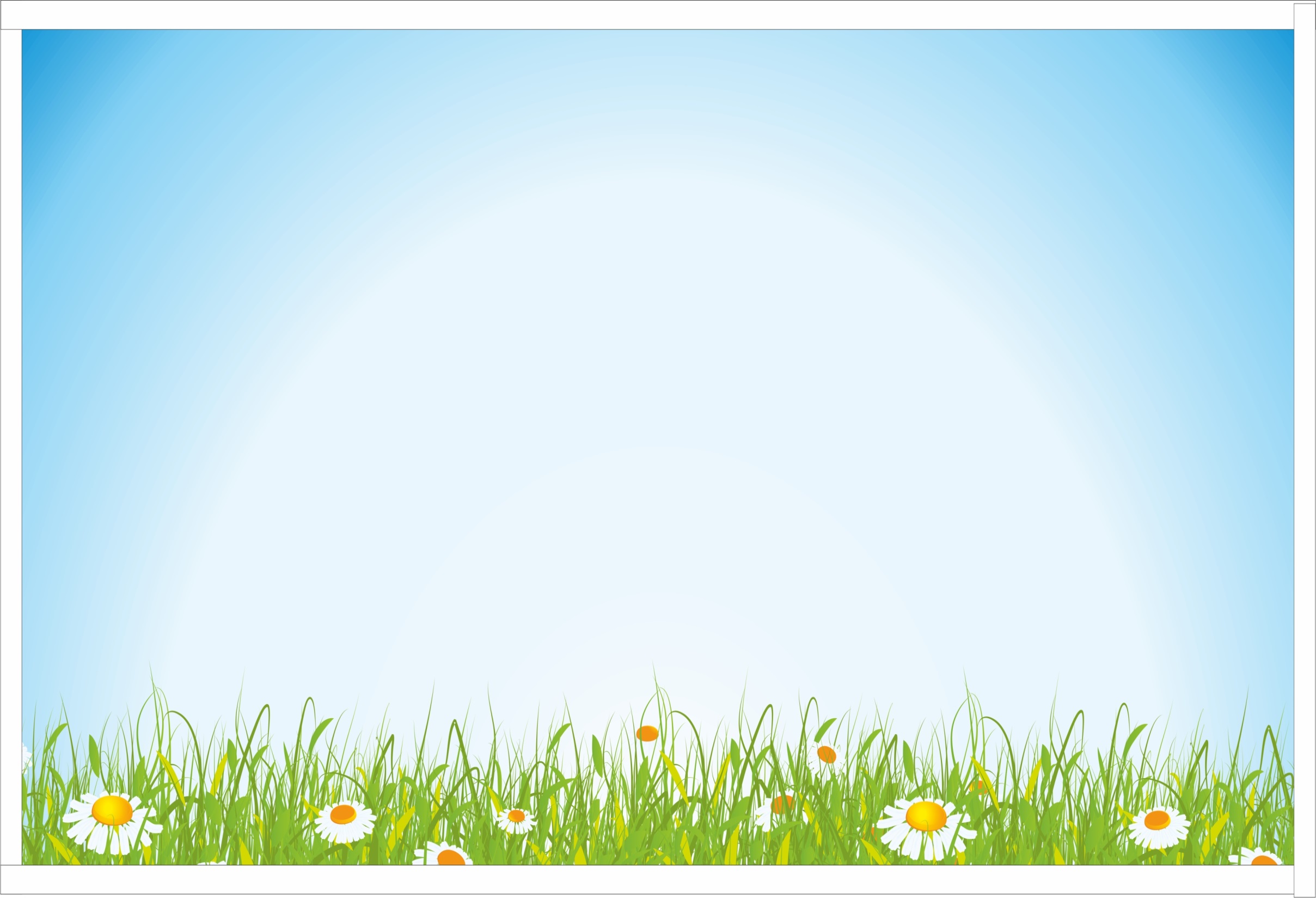 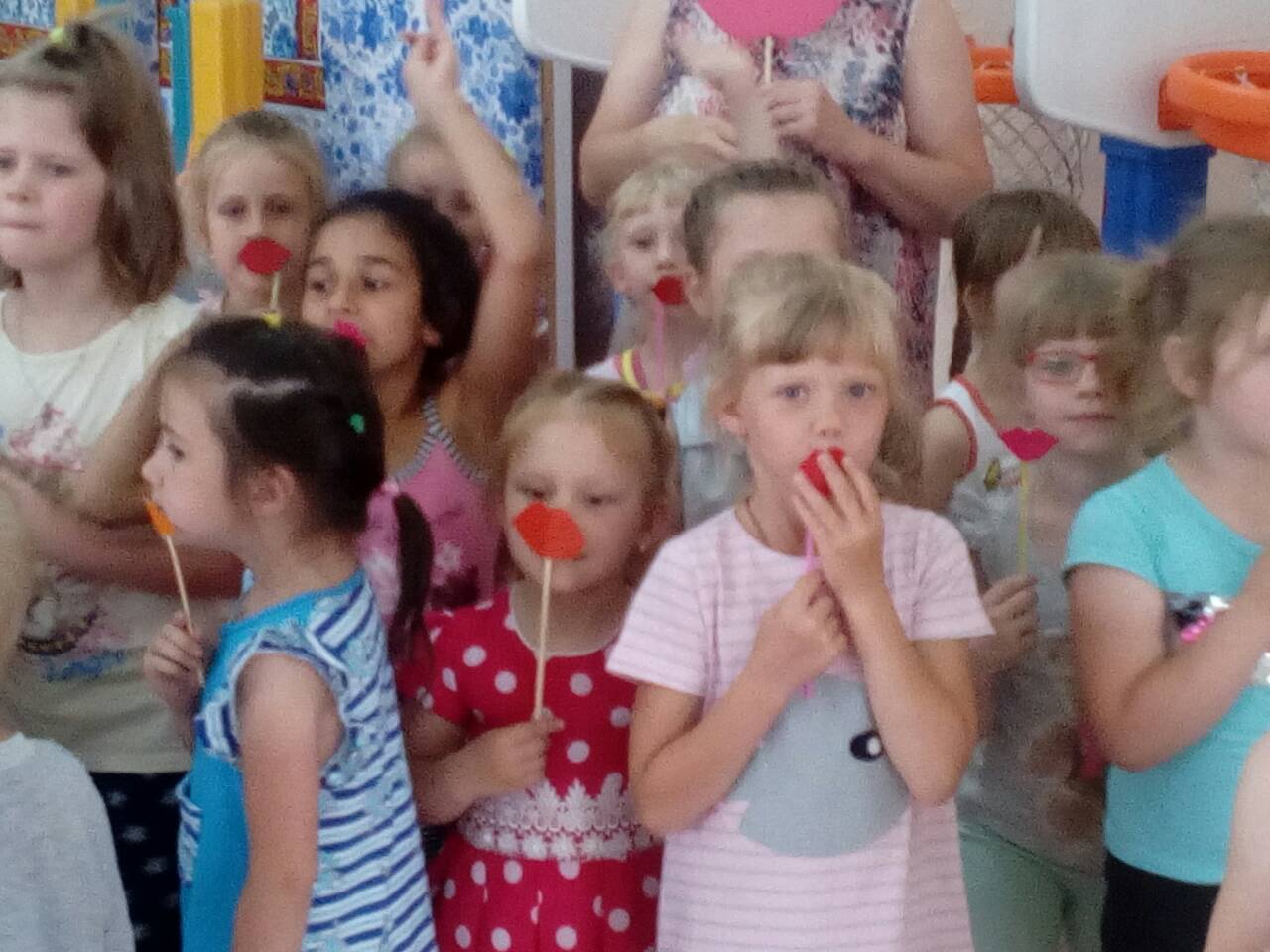 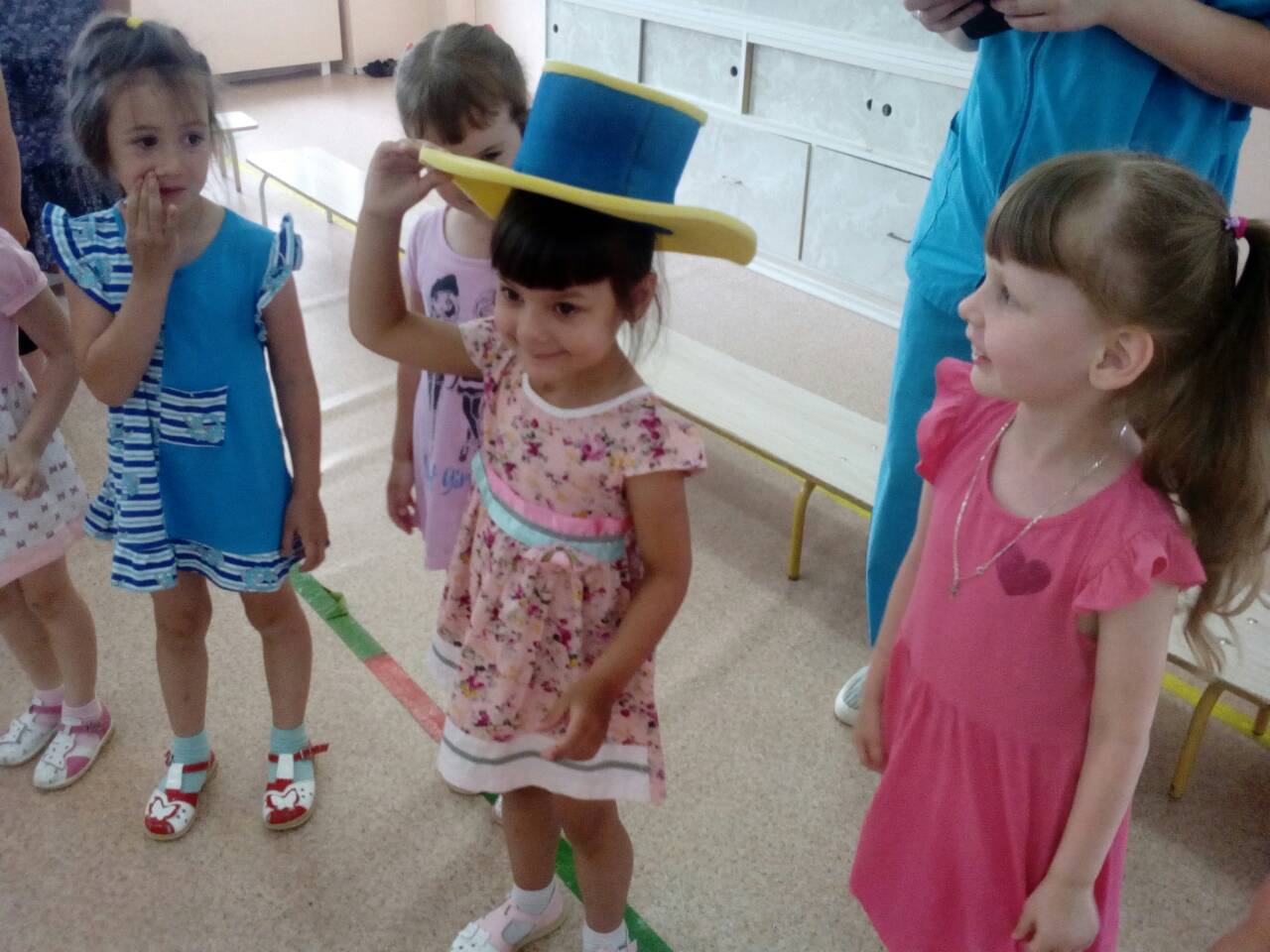 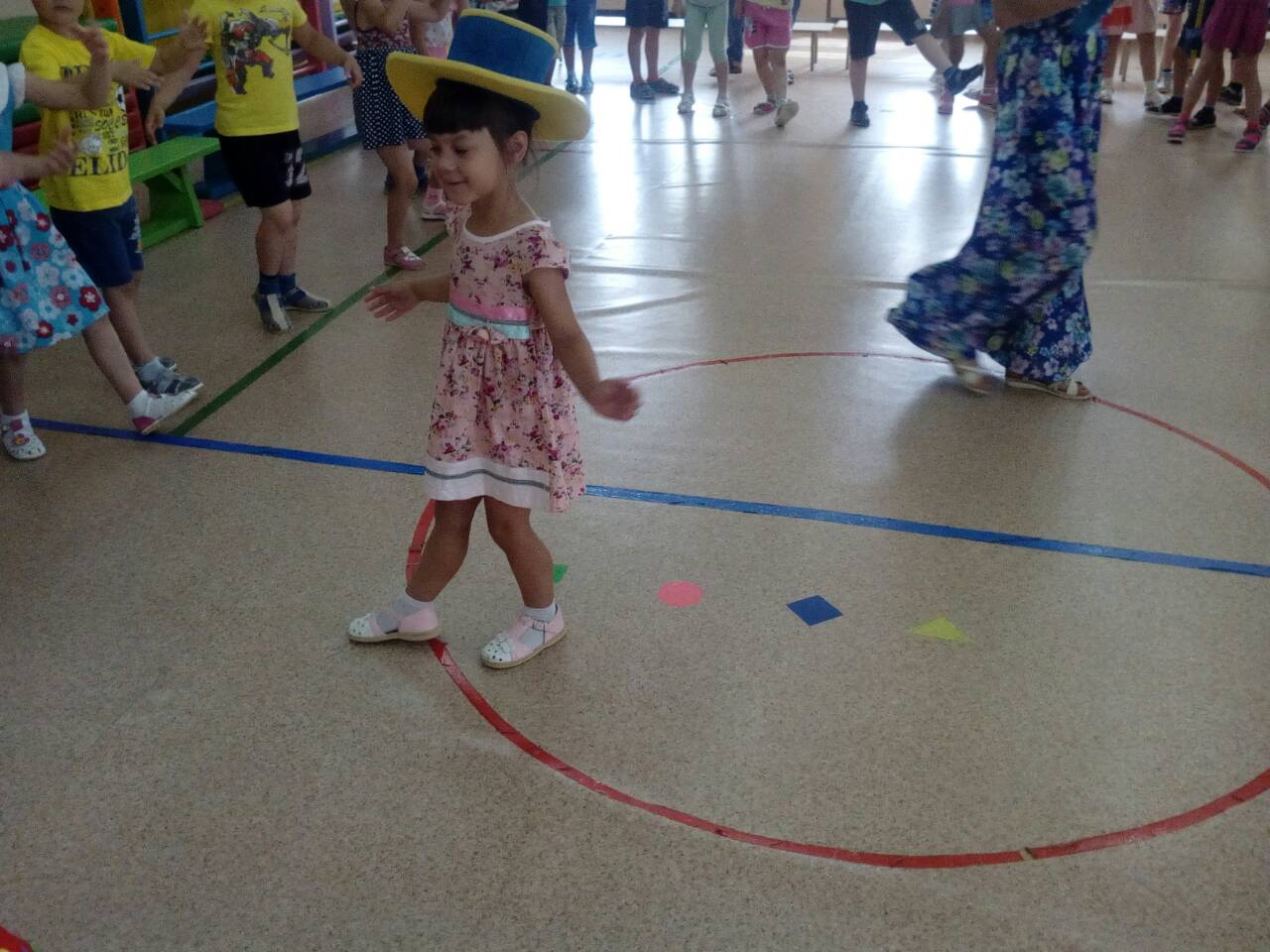 ***-Почему для всех ребятЛета не хватает?— Лето, словно шоколад,Очень быстро тает!
Автор: В. Орлов
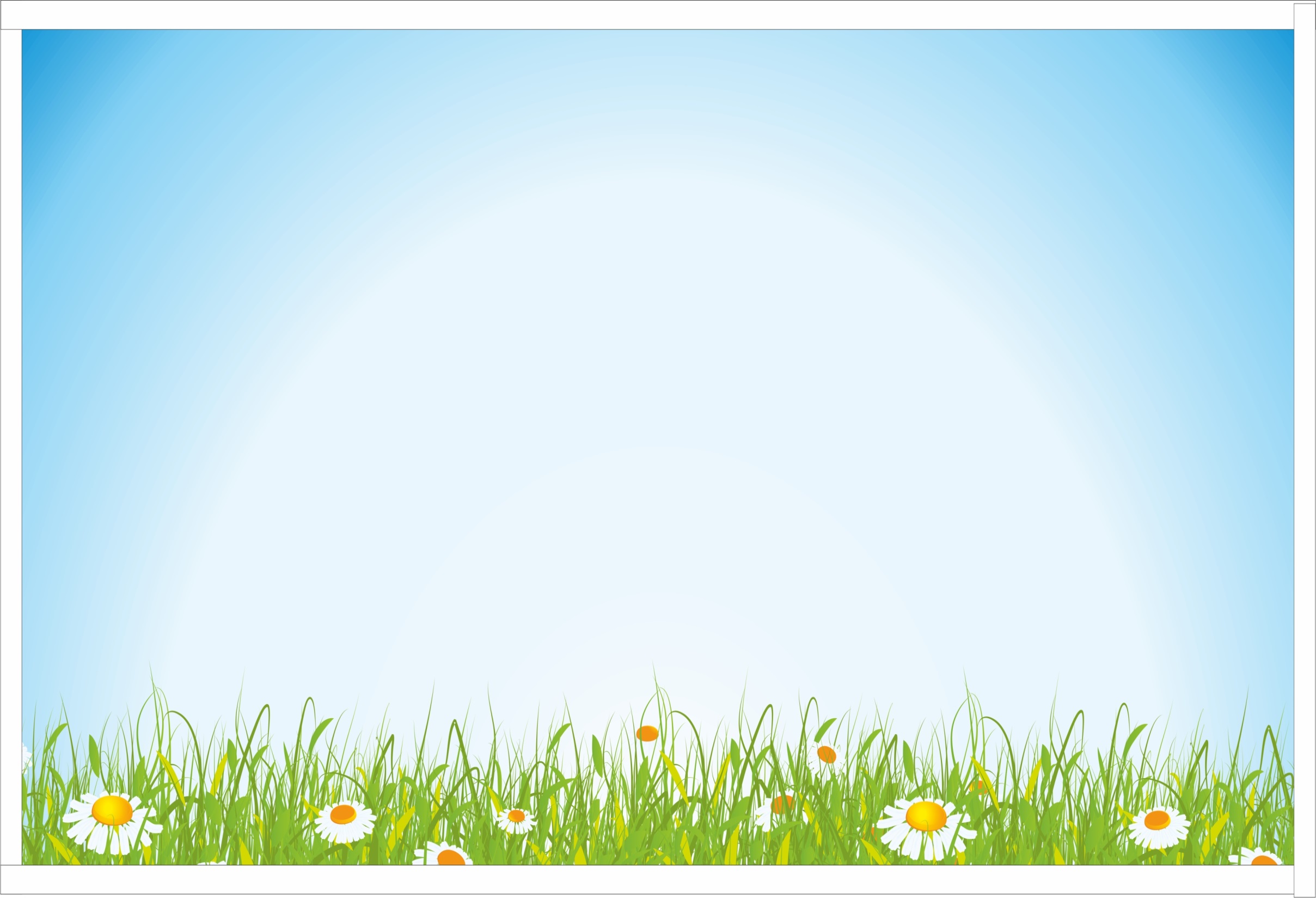 Дети о лете
Лето – это когда жарко и хочется пить.
Вика П.
Летом все ходят на пляж загорать, чтобы быть красивыми.
Андрей К.
Летом много цветов и ягод. 
Лето, это когда не надо одеваться в теплые одежды.
Аня П.
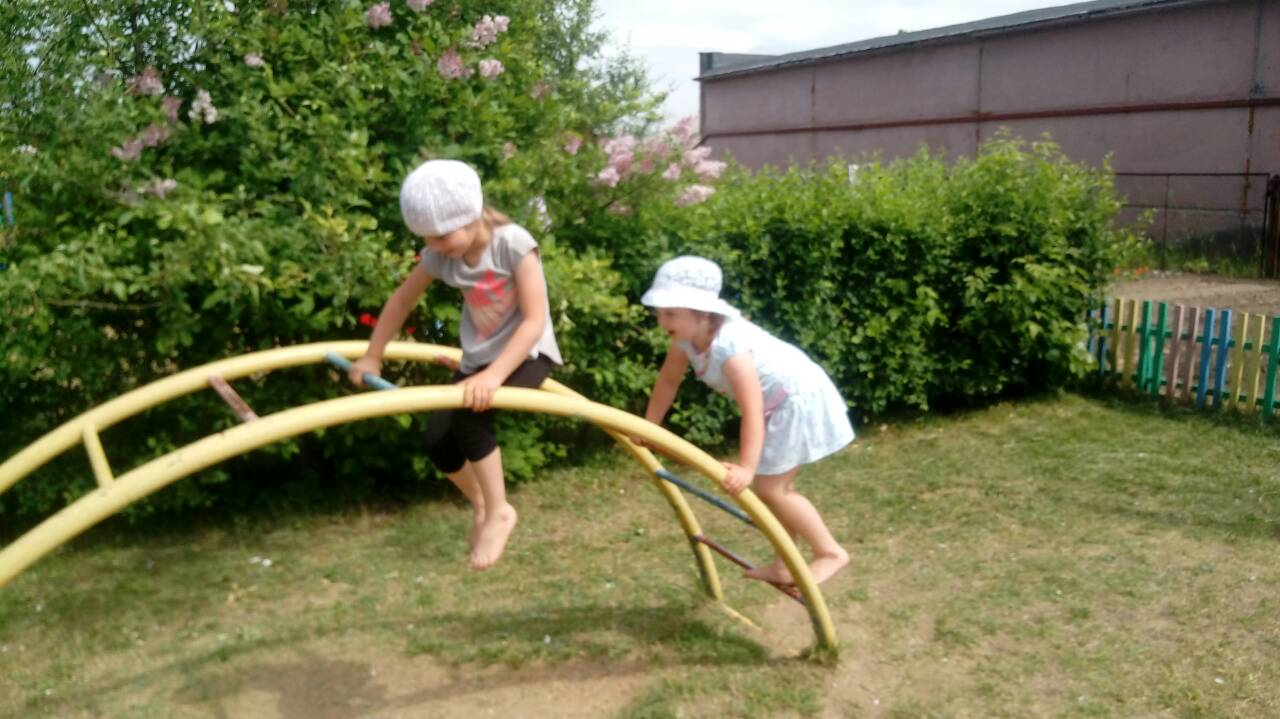 Я люблю лето!
Даша
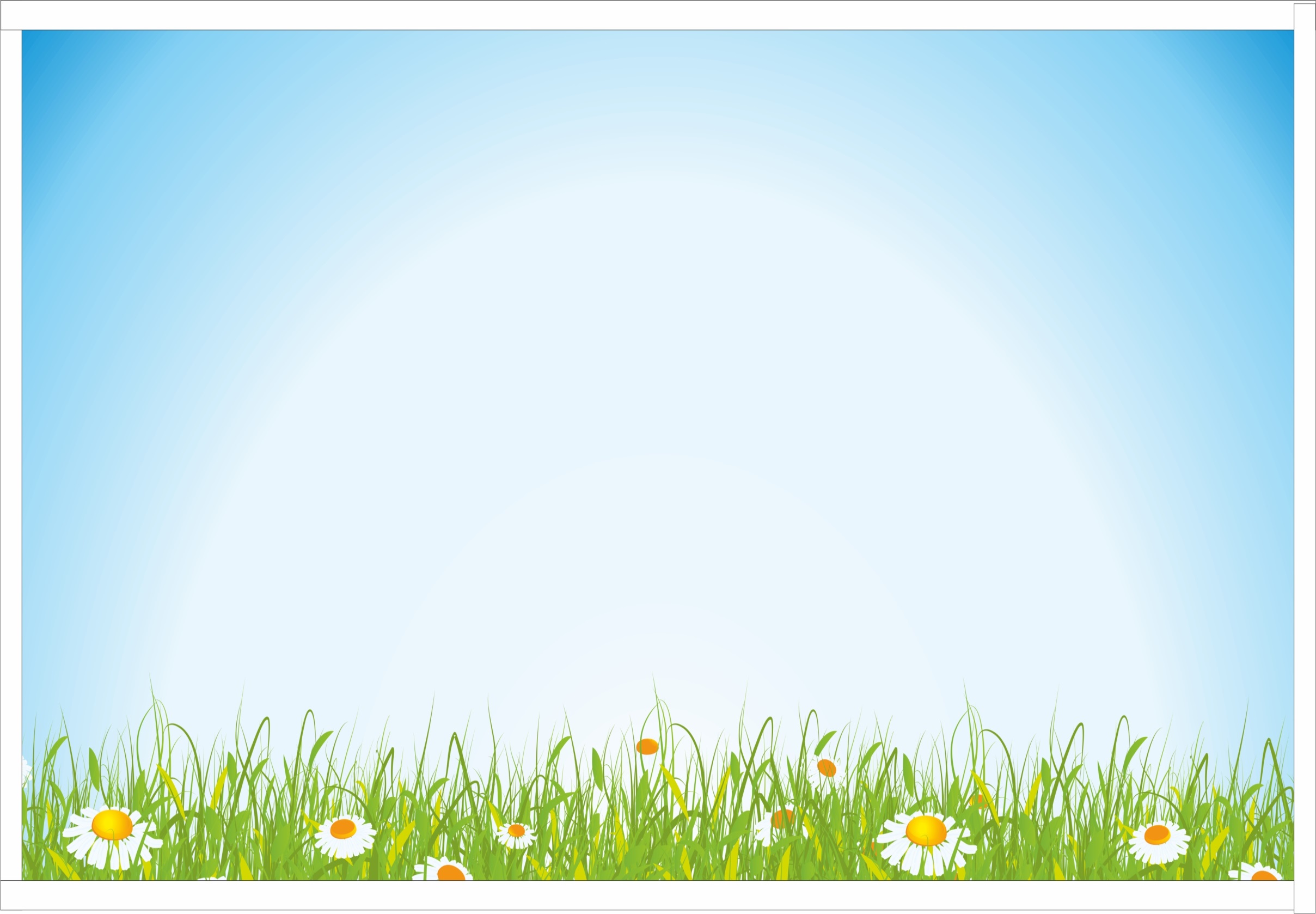 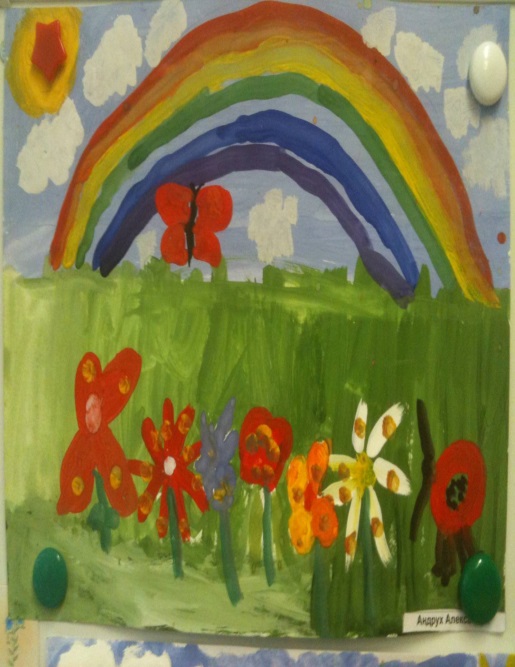 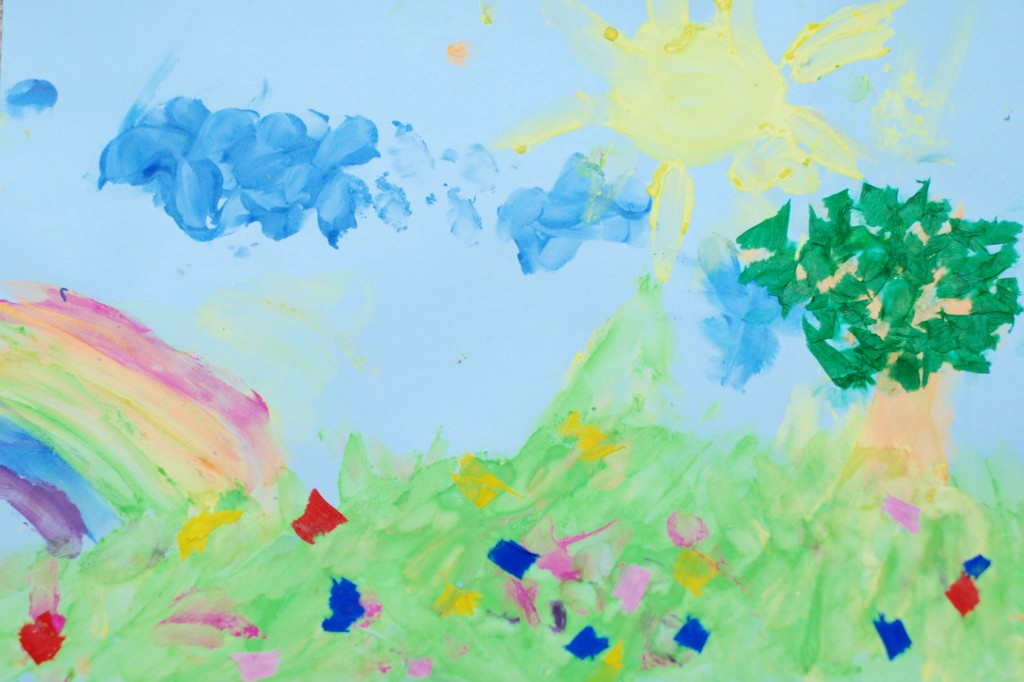 Лето в рисунках
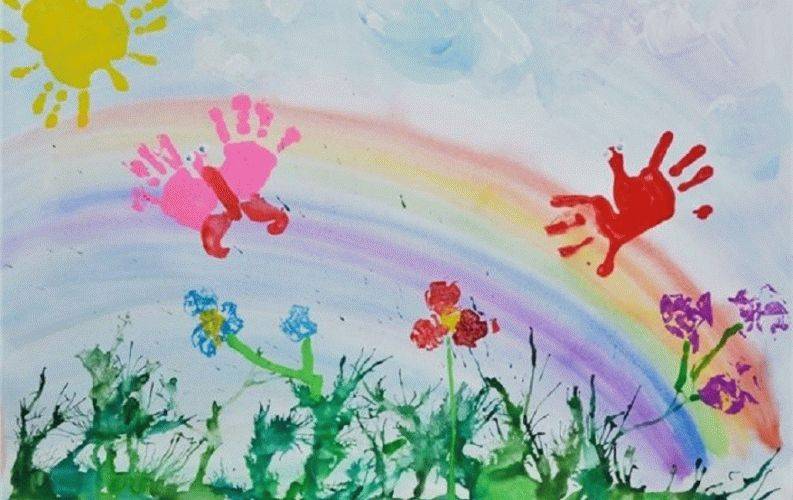 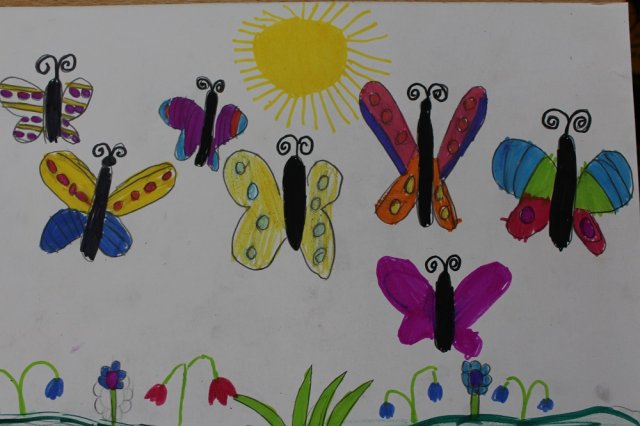 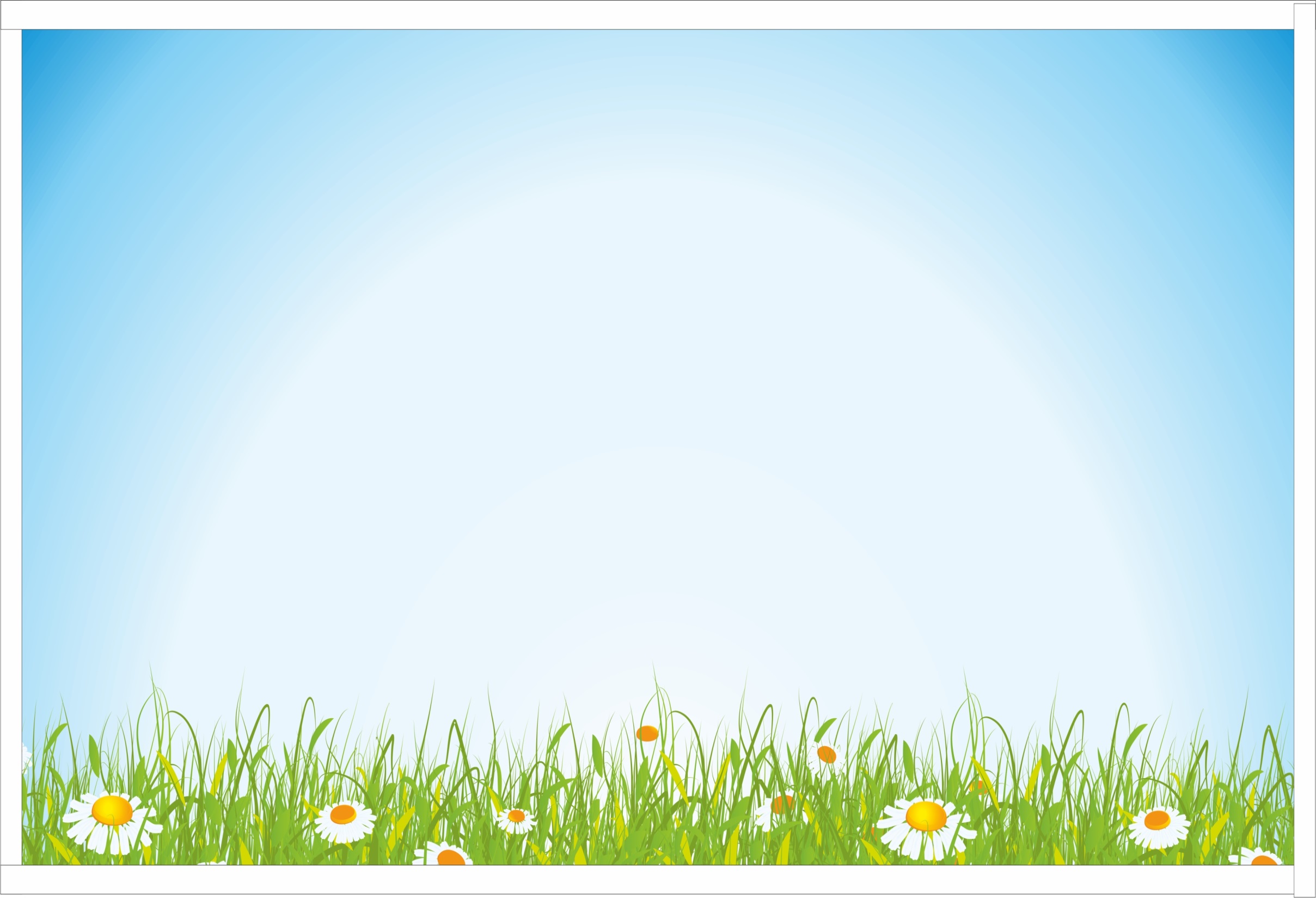 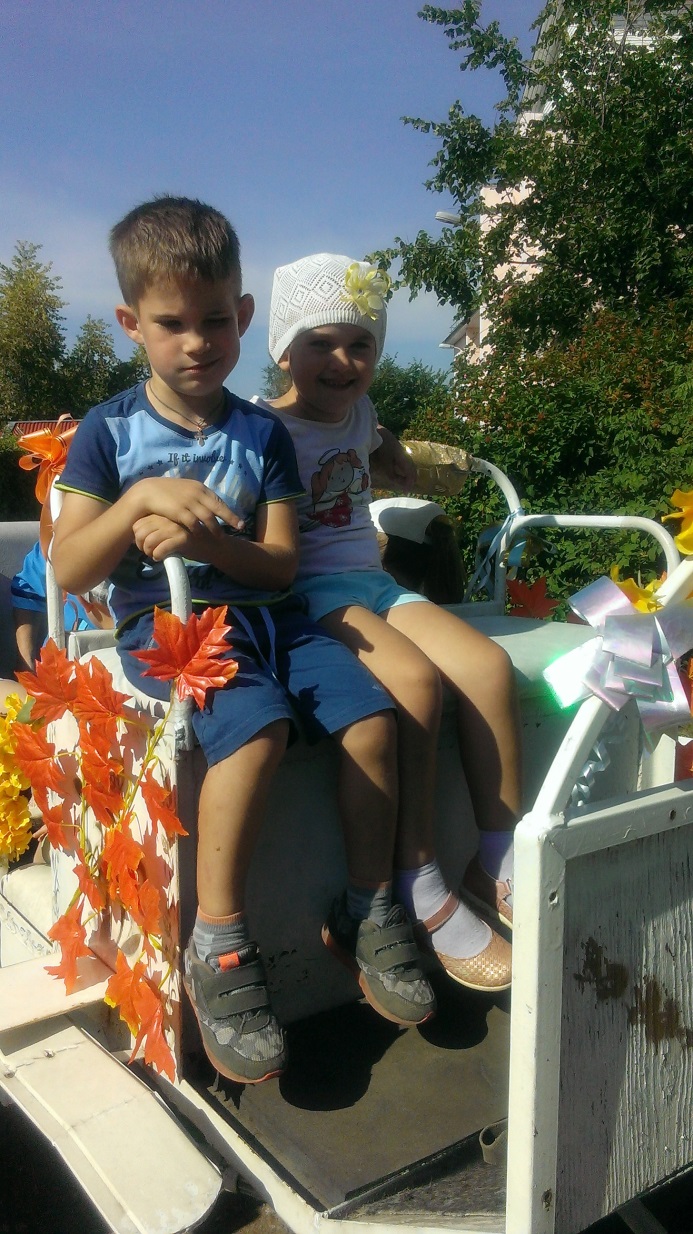 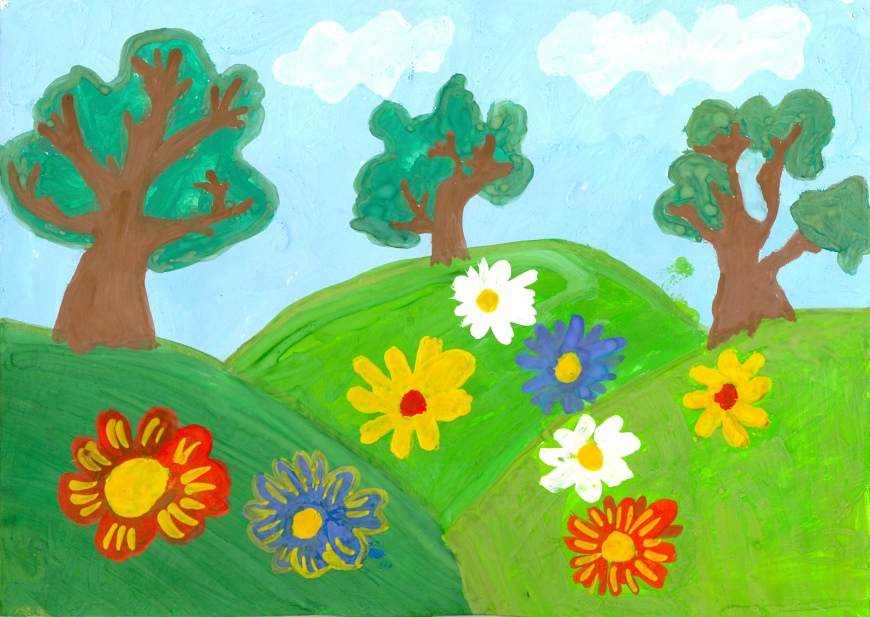 Спасибо за внимание